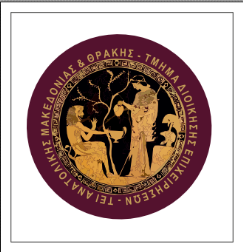 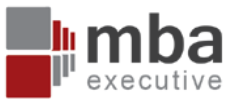 e-λεκτρονικό επιχειρείν & marketing
eBusiness & Digital Marketing
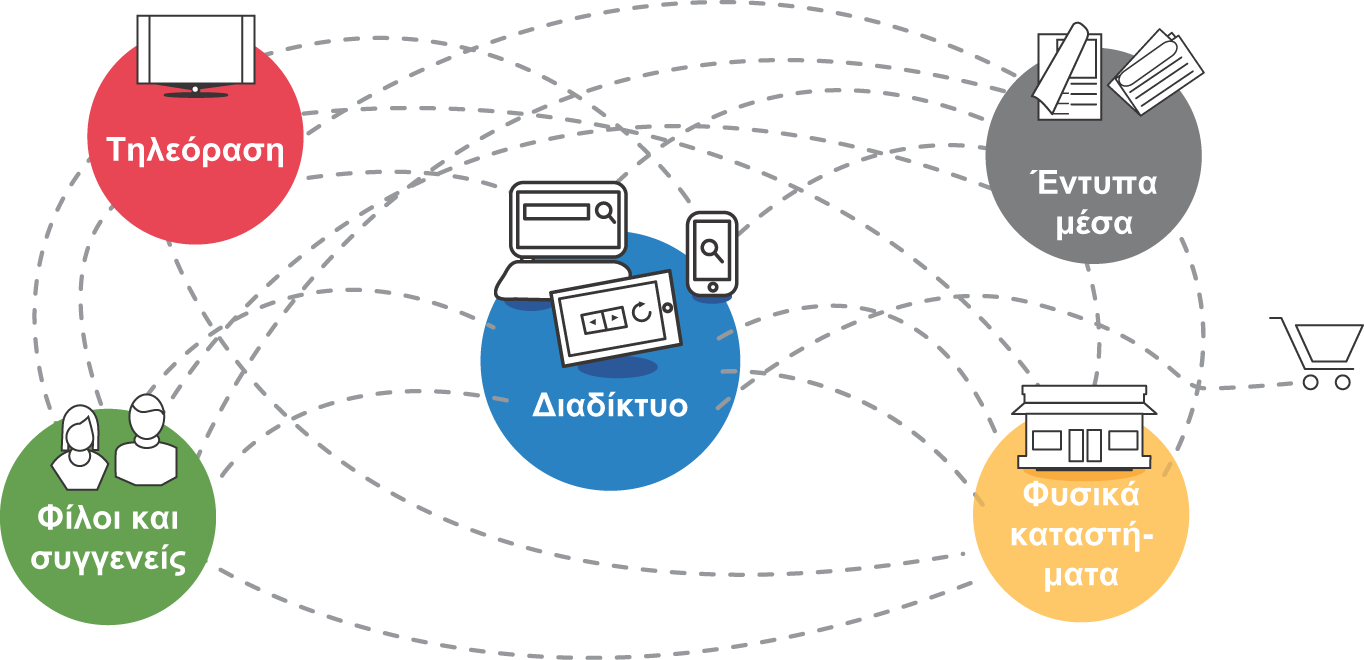 (4 & 5)
created by 
Dimitrios Maditinos
Δρ. Δημήτριος Μαδυτινός – eBusiness & Digital Marketing
eBusiness & Digital Marketing (4&5)
e-Επιχειρείν στη ζωή μας
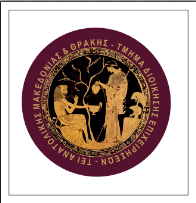 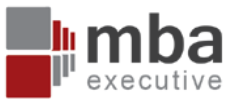 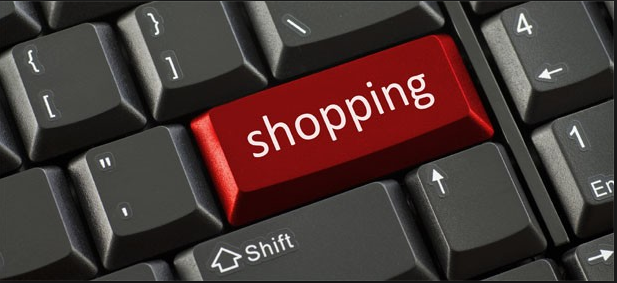 Δρ. Δημήτριος Μαδυτινός – eBusiness & Digital Marketing
eBusiness & Digital Marketing (4&5)
e-Επιχειρείν στη ζωή μας
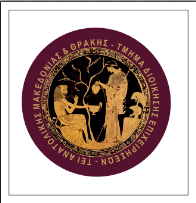 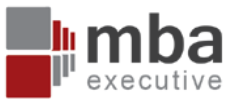 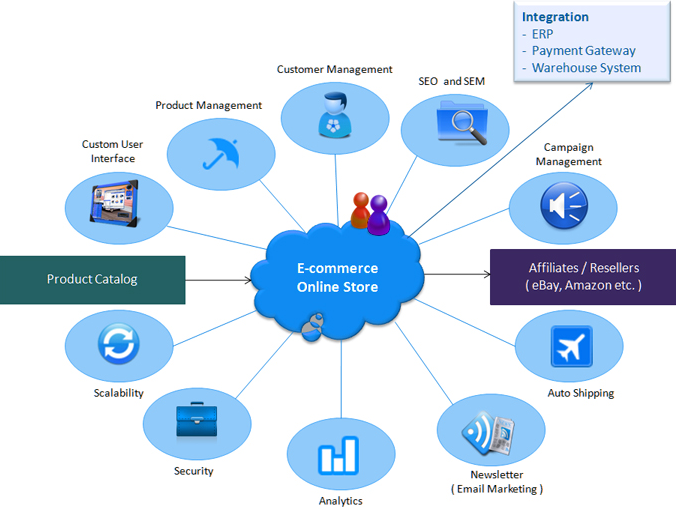 Δρ. Δημήτριος Μαδυτινός – eBusiness & Digital Marketing
eBusiness & Digital Marketing (4&5)
e-Επιχειρείν στη ζωή μας
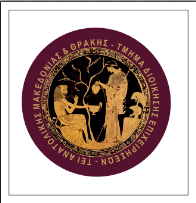 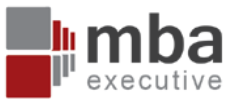 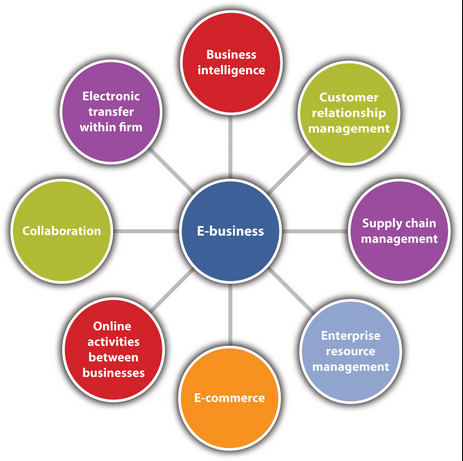 Δρ. Δημήτριος Μαδυτινός – eBusiness & Digital Marketing
eBusiness & Digital Marketing (4&5)
e-Επιχειρείν στη ζωή μας
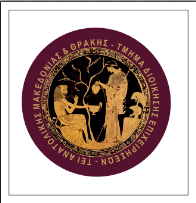 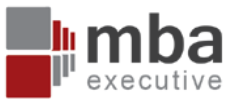 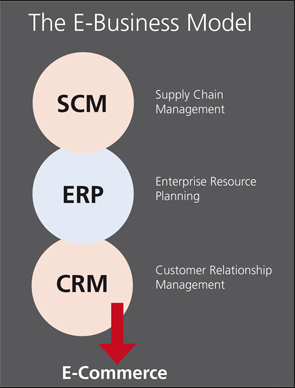 Δρ. Δημήτριος Μαδυτινός – eBusiness & Digital Marketing
eBusiness & Digital Marketing (4&5)
e-Επιχειρείν στη ζωή μας
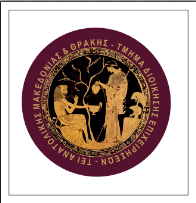 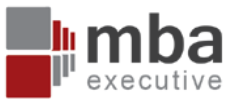 Είναι σημαντικό, οι εταιρείες που προσφέρουν υπηρεσίες ΗΕ, να δημιουργούν μια ξεκάθαρη: 
	Δικτυακή πρόταση Αξίας 
	(Online Value Proposition - OVP)
μια δήλωση για τα οφέλη των δικτυακών υπηρεσιών 
που ενισχύει τη βασική πρόταση 
και διαφοροποιεί τα προϊόντα που προσφέρει η επιχείρηση
από τα προϊόντα των ανταγωνιστών
Δρ. Δημήτριος Μαδυτινός – eBusiness & Digital Marketing
eBusiness & Digital Marketing (4&5)
e-Επιχειρείν στη ζωή μας
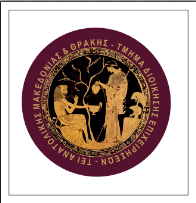 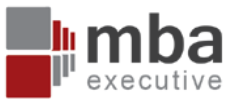 Τα τυπικά οφέλη των δικτυακών υπηρεσιών συνοψίζονται από τα ‘6C’ που παρουσιάζουν τους διάφορους τύπους αξίας για τον πελάτη: 
Περιεχόμενο 		(Content)
Προσαρμογή 		(Customization)
Κοινότητα 		(Community)
	Άνεση 			(Convenience)
Επιλογή		(Choice)
Μείωση Κόστους	(Cost reduction)
Δρ. Δημήτριος Μαδυτινός – eBusiness & Digital Marketing
eBusiness & Digital Marketing (4&5)
e-Επιχειρείν στη ζωή μας
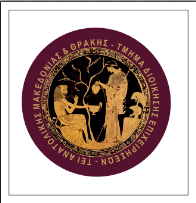 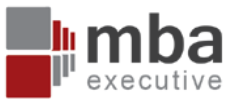 Εμπόδια στην αποδοχή του Διαδικτύου από τους καταναλωτές: 
Μη διακριτά οφέλη
Έλλειψη Εμπιστοσύνης
Προβλήματα Ασφάλειας
Έλλειψη Δεξιοτήτων
Κόστος
Δρ. Δημήτριος Μαδυτινός – eBusiness & Digital Marketing
eBusiness & Digital Marketing (4&5)
e-Επιχειρείν στη ζωή μας
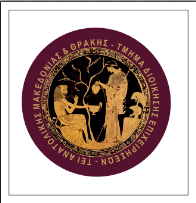 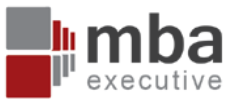 Εμπόδια στην ανάπτυξη των Τεχνολογιών διαδικτύου μεταξύ των Επιχειρήσεων
Κόστος εγκατάστασης
Κόστος λειτουργίας
Έλλειψη χρόνου / πόρων
Έλλειψη δεξιοτήτων / προσωπικού
Απροθυμία προσωπικού
Έλλειψη γνώσεων
Δρ. Δημήτριος Μαδυτινός – eBusiness & Digital Marketing
eBusiness & Digital Marketing (4&5)
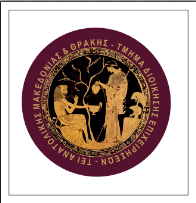 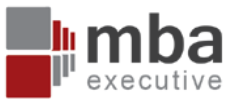 Η επίδραση της ηλεκτρονικής επικοινωνίας στις παραδοσιακές επιχειρήσεις
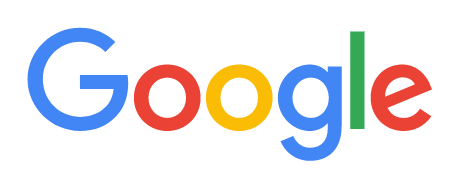 Our mission is to organize the world’s information and make it universally accessible and useful
Δρ. Δημήτριος Μαδυτινός – eBusiness & Digital Marketing
eBusiness & Digital Marketing (4&5)
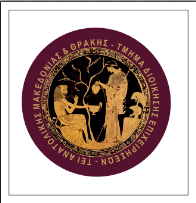 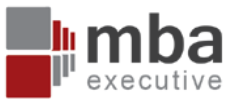 Σημαντικές Καινοτόμες Επιχειρήσεις 
Amazon 	(1994)
Yahoo! 	(1995)
eBay 	(1995)
Altavista 	(1995)
Hotmail 	(1996)………. Microsoft (1997)
Google	(1998)
Blogger	(1999)………. Google (2003)
Alibaba	(1999)
Δρ. Δημήτριος Μαδυτινός – eBusiness & Digital Marketing
eBusiness & Digital Marketing (4&5)
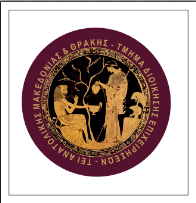 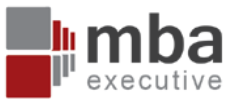 Σημαντικές Καινοτόμες Επιχειρήσεις 
MySpace	(1999)
Wikipedia 	(2001)
Skype		(2003) …….. eBay (2005)
Facebook	(2004)
Youtube	 	(2005)
Δρ. Δημήτριος Μαδυτινός – eBusiness & Digital Marketing
eBusiness & Digital Marketing (4&5)
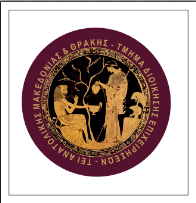 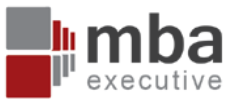 To1998 εμφανίστηκε η μηχανή αναζήτησης της Google 
Η Google έκανε καινοτομίες στον τομέα της αναζήτησης στο Διαδίκτυο 
Ξεκάθαρο επιχειρηματικό μοντέλο
Δρ. Δημήτριος Μαδυτινός – eBusiness & Digital Marketing
eBusiness & Digital Marketing (4&5)
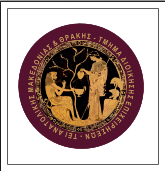 Περιεχόμενα
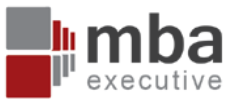 Η επίδραση της ηλεκτρονικής επικοινωνίας στις παραδοσιακές επιχειρήσεις
Μάρκετινγκ προσέλκυσης (Inbound Marketing)
Μάρκετινγκ μέσω μηχανών αναζήτησης
Μάρκετινγκ περιεχομένου
Μάρκετινγκ μέσω κοινωνικών δικτύων
Ψηφιακές Τάσεις
Μεσάζοντες
      based on Dave Chaffey
Δρ. Δημήτριος Μαδυτινός – eBusiness & Digital Marketing
eBusiness & Digital Marketing (4&5)
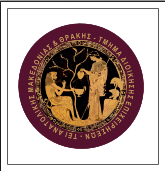 Περιεχόμενα
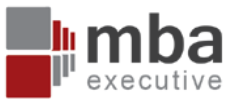 Ψηφιακό Μάρκετινγκ
Πολυ-καναλικό Μάρκετινγκ
Εμπόδια αποδοχής!
Ανάλυση διαδικτυακής αγοράς
Επιχειρηματικά Μοντέλα
Μοντέλα εσόδων: CPM, CPC, CPA
      based on Dave Chaffey
Δρ. Δημήτριος Μαδυτινός – eBusiness & Digital Marketing
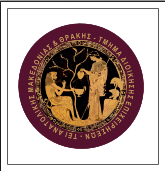 eBusiness & Digital Marketing (4&5)
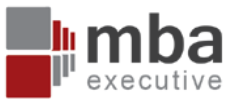 Η επίδραση και ο χρόνος αντίδρασης/απόκρισης διαφέρει ανάλογα με τον κλάδο…
Ο Andy Grove, πρόεδρος της Intel και ένας από τους πρώτους που υιοθέτησαν το ηλεκτρονικό εμπόριο, παρομοιάζει το Διαδίκτυο με... μετεωρολογικά φαινόμενα. Συγκεκριμένα αναφέρει:
	«[...] το Διαδίκτυο αποτελεί τυφώνα, ένα ισχυρό ρεύμα ή απλώς ένα αεράκι; Ή μήπως τη δύναμη που αλλάζει συθέμελα την επιχειρηματική δραστηριότητα;» (Grove, 1996)
Δρ. Δημήτριος Μαδυτινός – eBusiness & Digital Marketing
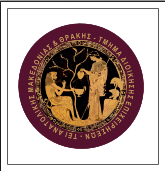 eBusiness & Digital Marketing (4&5)
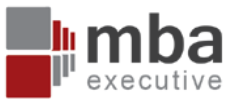 Νέες μέθοδοι επικοινωνίας και νέα συμπεριφορά του καταναλωτή
Μάρκετινγκ προσέλκυσης (inbound marketing)
Ο καταναλωτής αναζητά ενεργά και εκ των προτέρων πληροφορίες για τις ανάγκες του. Η αλληλεπίδραση με τις εταιρείες προκαλείται μέσω του περιεχομένου, των δραστηριοτήτων αναζήτησης και του μάρκετινγκ από τα μέσα κοινωνικής δικτύωσης.
Zero Moment of Truth (Η Στιγμή της Αλήθειας)Μια σύνοψη της διαδικασίας λήψης αποφάσεων από τον καταναλωτή διαμέσου των πολλών διαθέσιμων καναλιών αγοράς, στα οποία κάνει αναζήτηση, εξετάζει βαθμολογίες, στυλ, τιμές και σχόλια στα μέσα κοινωνικής δικτύωσης προτού καταλήξει να επισκεφθεί το κατάστημα.
Δρ. Δημήτριος Μαδυτινός – eBusiness & Digital Marketing
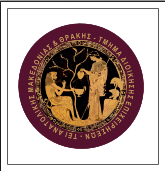 eBusiness & Digital Marketing (4&5)
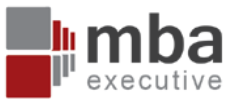 Zero Moment of Truth
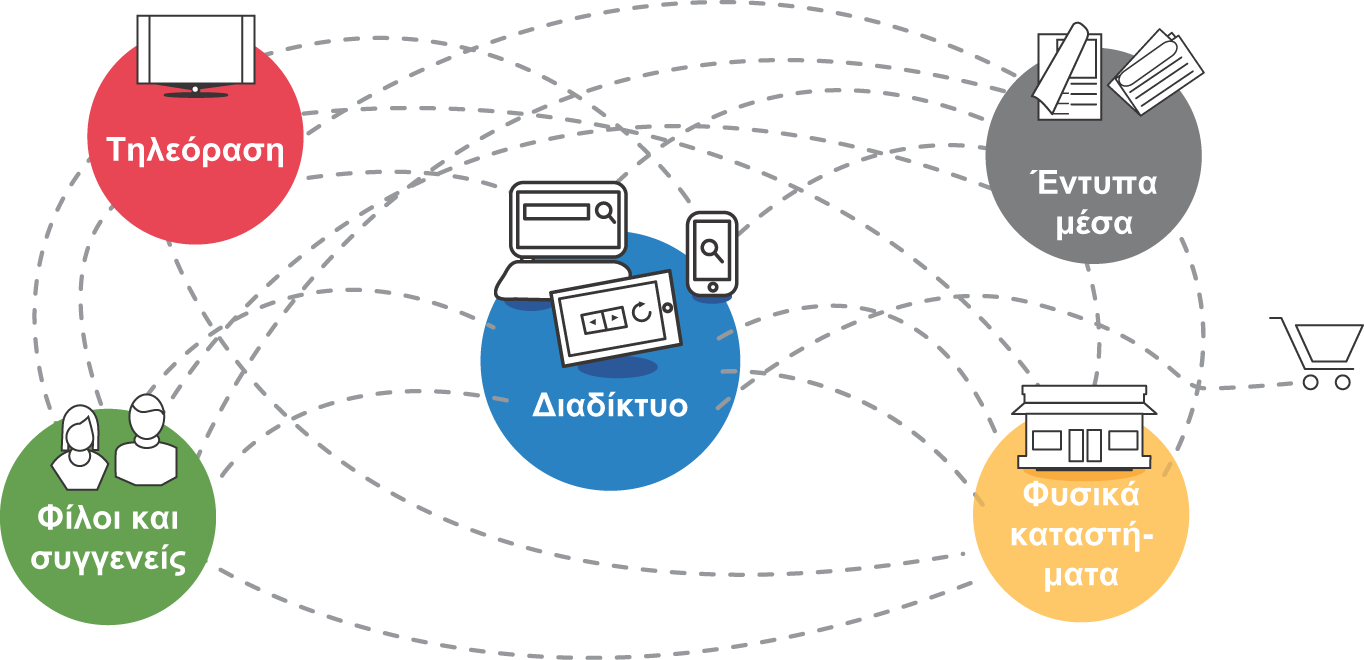 Δρ. Δημήτριος Μαδυτινός – eBusiness & Digital Marketing
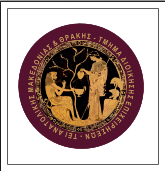 eBusiness & Digital Marketing (4&5)
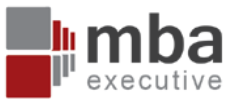 Νέες μέθοδοι επικοινωνίας και νέα συμπεριφορά του καταναλωτή
Μάρκετινγκ μέσω περιεχομένου (content marketing)
Μάρκετινγκ μέσω των μηχανών αναζήτησης (search marketing)
Μάρκετινγκ από τα μέσα κοινωνικής δικτύωσης (social media marketing)

Χρησιμοποιούνται προκειμένου οι εταιρείες να στοχεύουν σε εν δυνάμει πελάτες οι οποίοι έχουν 
Συγκεκριμένες ανάγκες
Ενεργούν με δική τους πρωτοβουλία, και
Επιλέγουν μόνοι τους

Αυτό αποτελεί αδυναμία επειδή τα στελέχη του μάρκετινγκ ενδέχεται να έχουν λιγότερο έλεγχο απ’ ότι στις παραδοσιακές επικοινωνίες
Δρ. Δημήτριος Μαδυτινός – eBusiness & Digital Marketing
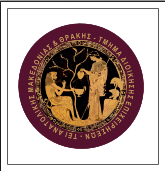 eBusiness & Digital Marketing (4&5)
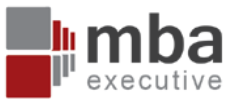 Μάρκετινγκ μέσω περιεχομένου (content marketing)
η διαχείριση κειμένου, εμπλουτισμένων πολυμέσων, βίντεο και ήχου, 
το οποίο απευθύνεται στην προσέλκυση πελατών και πιθανών πελατών, 
με σκοπό την εκπλήρωση των επιχειρηματικών στόχων. 

Το περιεχόμενο δημοσιεύεται στα έντυπα και τα ψηφιακά μέσα, μεταξύ άλλων στον Ιστό και στην πλατφόρμα της κινητής τηλεφωνίας. 
Κατόπιν, ο στόχος του περιεχομένου επαναπροσδιορίζεται με την αναπαραγωγή του στις διάφορες μορφές παρουσίας στον Ιστό: 
τοποθεσίες Ιστού 
ιστολόγια
μέσα κοινωνικής δικτύωσης και 
τοποθεσίες σύγκρισης
Δρ. Δημήτριος Μαδυτινός – eBusiness & Digital Marketing
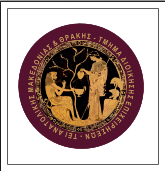 eBusiness & Digital Marketing (4&5)
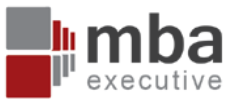 Μάρκετινγκ μέσω μηχανών αναζήτησης (searching marketing)
Οι εταιρείες επιδιώκουν να αυξήσουν την προβολή και κατάταξή τους στις μηχανές αναζήτησης
Όταν οι χρήστες ψάχνουν σχετικούς όρους 
Πληθαίνοντας την παρουσία τους στις σελίδες των αποτελεσμάτων

Μάρκετινγκ από τα μέσα κοινωνικής δικτύωσης (social media marketing)
Η παρακολούθηση και διευκόλυνση της επικοινωνίας μεταξύ καταναλωτών και της συμμετοχής τους στον Ιστό
Με σκοπό την αύξηση του ενδιαφέροντος και του βαθμού ενασχόλησης του χρήστη και τη σύσφιξη της σχέσης του με την επιχείρηση και τα προϊόντα της (engagement)
Δρ. Δημήτριος Μαδυτινός – eBusiness & Digital Marketing
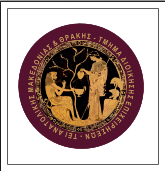 eBusiness & Digital Marketing (4&5)
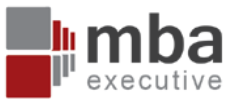 Το φάσμα των δραστηριοτήτων μάρκετινγκ από τα μέσα κοινωνικής δικτύωσης
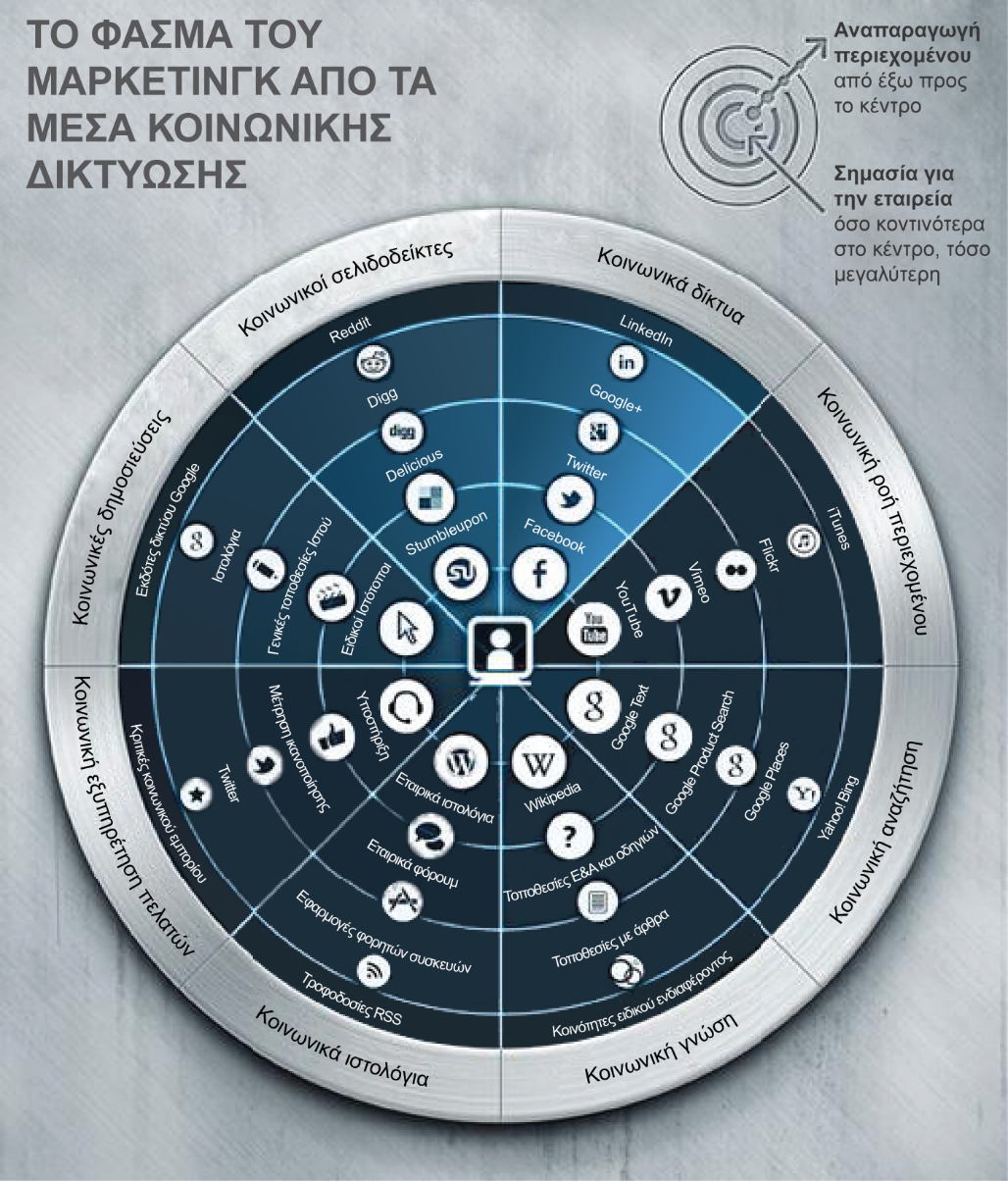 Δρ. Δημήτριος Μαδυτινός – eBusiness & Digital Marketing
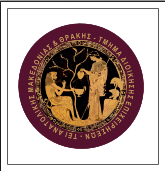 eBusiness & Digital Marketing (4&5)
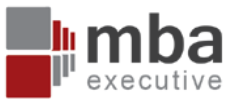 Ο διαχωρισμός μεταξύ του ηλεκτρονικού εμπορίου αγορών και πωλήσεων
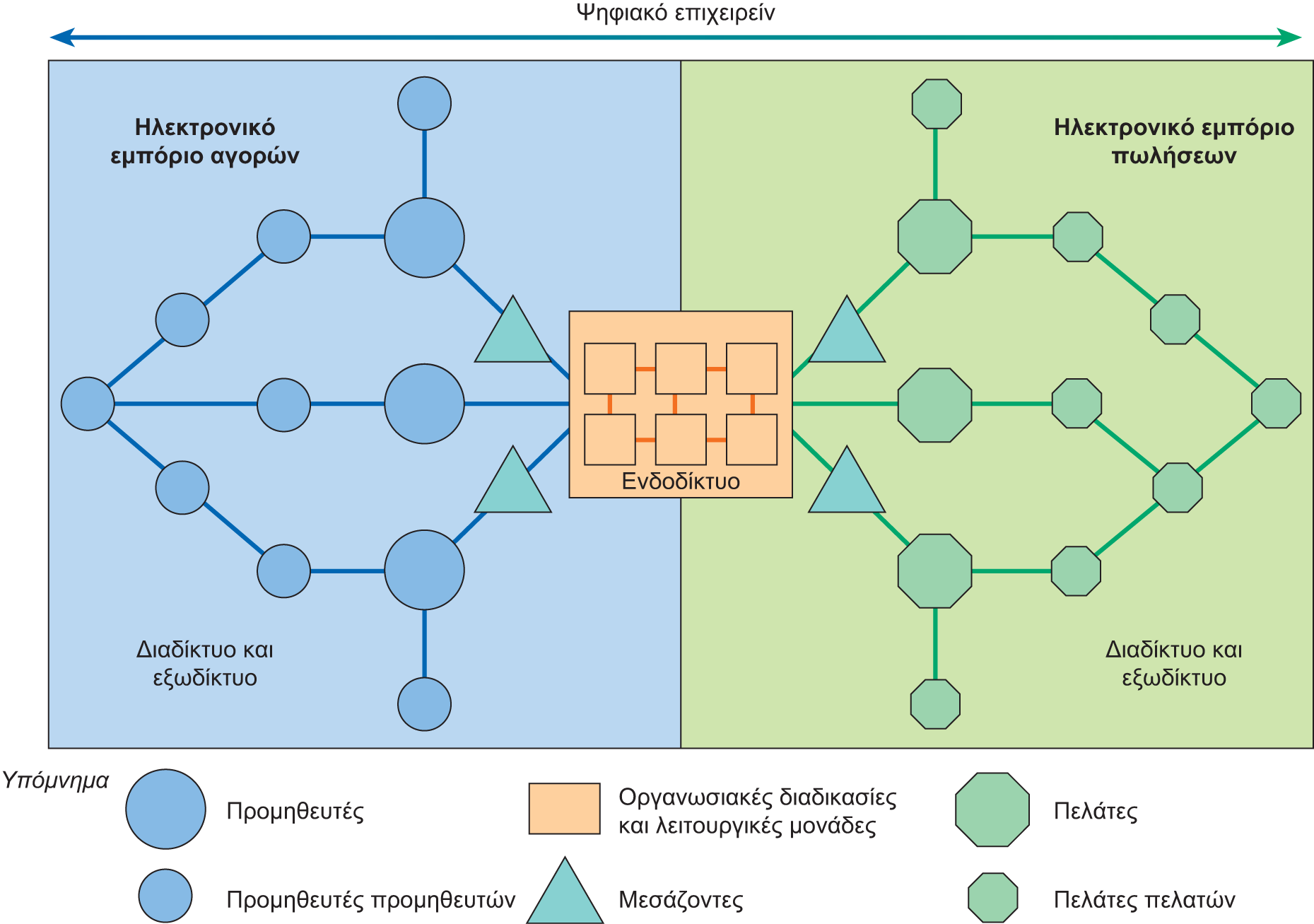 Δρ. Δημήτριος Μαδυτινός – eBusiness & Digital Marketing
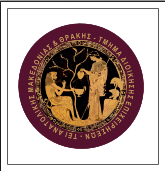 eBusiness & Digital Marketing (4&5)
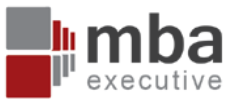 Ηλεκτρονικό Εμπόριο & Ψηφιακό Επιχειρείν
Ηλεκτρονικό εμπόριο Όλες οι ηλεκτρονικές ανταλλαγές πληροφοριών μεταξύ μιας επιχείρησης και των εξωτερικών εμπλεκομένων. 
Ψηφιακό επιχειρείν Ο τρόπος με τον οποίο οι επιχειρήσεις εφαρμόζουν την ψηφιακή τεχνολογία και …
χρησιμοποιούν τα ψηφιακά μέσα για να αυξήσουν την ανταγωνιστικότητά τους …
βελτιστοποιώντας τις εσωτερικές διαδικασίες τους στα διαδικτυακά και παραδοσιακά κανάλια προμήθειας και διάθεσης στην αγορά.
Δρ. Δημήτριος Μαδυτινός – eBusiness & Digital Marketing
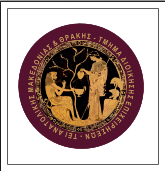 eBusiness & Digital Marketing (4&5)
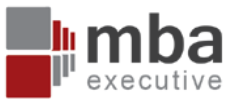 Ενδοδίκτυα, εξωδίκτυα και το Διαδίκτυο
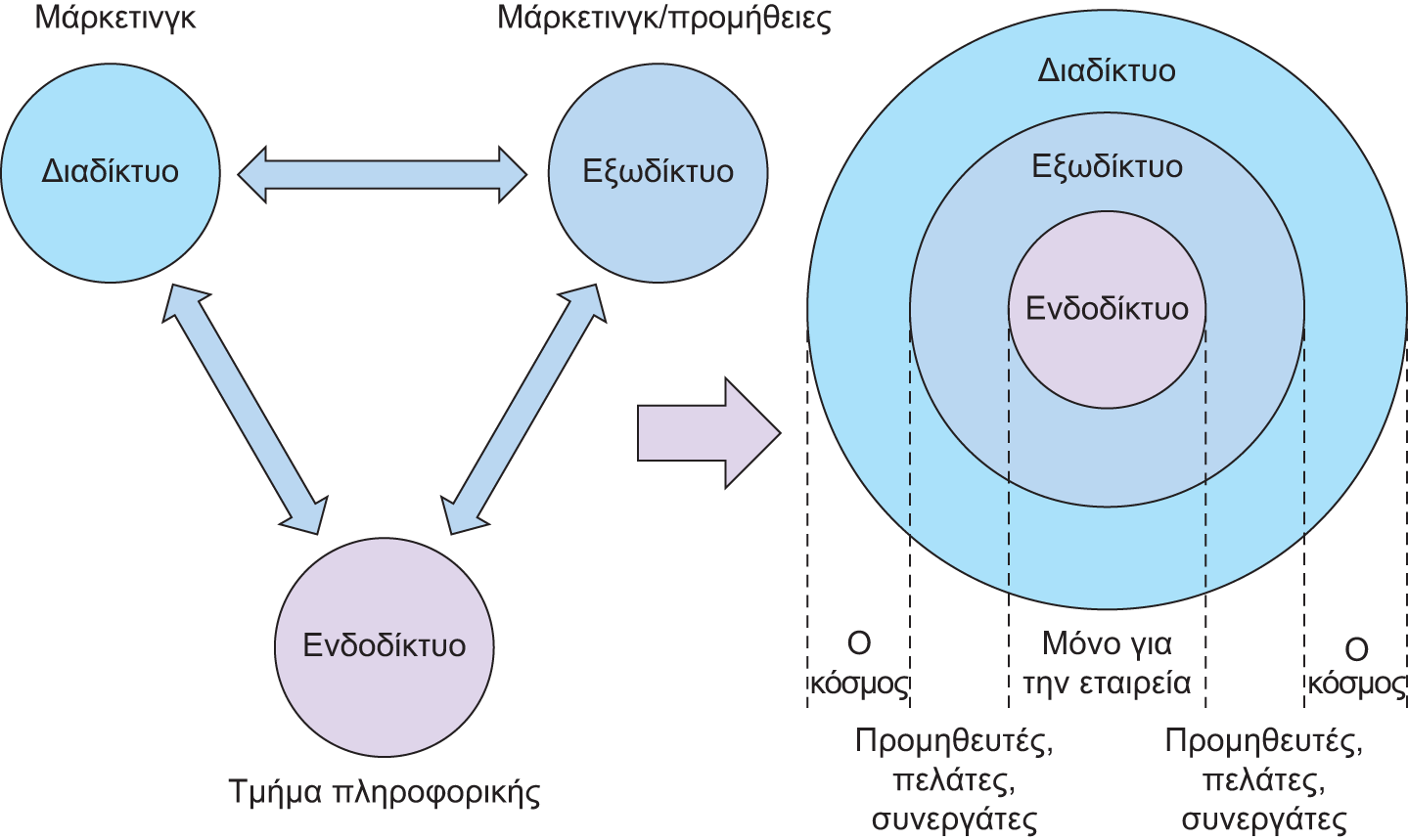 Δρ. Δημήτριος Μαδυτινός – eBusiness & Digital Marketing
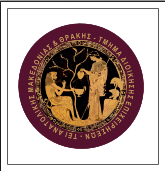 eBusiness & Digital Marketing (4&5)
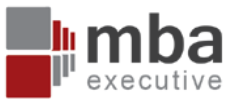 Η έννοια του Ψηφιακό Μάρκετινγκ
Το ψηφιακό μάρκετινγκ αφορά: 
Την εφαρμογή των παρακάτω τεχνολογιών οι οποίες αποτελούν τα ηλεκτρονικά κανάλια για την εισαγωγή ενός προϊόντος στην αγορά: 
Παγκόσμιος Ιστός, ηλεκτρονικό ταχυδρομείο, βάσεις δεδομένων, και οι τεχνολογίες της κινητής τηλεφωνίας/ασύρματης επικοινωνίας και της ψηφιακής τηλεόρασης. 
Για την επίτευξη αυτών των στόχων χρειάζεται: 
Υποστήριξη των δραστηριοτήτων μάρκετινγκ που στοχεύουν στην επικερδή προσέλκυση και διατήρηση πελατών . . . στα πλαίσια μιας αγοραστικής διαδικασίας μέσω πολλών καναλιών και του κύκλου ζωής της σχέσης με τον πελάτη. 
Με τη χρήση των παρακάτω τακτικών μάρκετινγκ: 
[...] Την αναγνώριση της στρατηγικής σημασίας των ψηφιακών τεχνολογιών και την κατάρτιση μιας σχεδιασμένης διαδικασίας για την προσέγγιση και μεταφορά των πελατών στις διαδικτυακές υπηρεσίες με τη χρήση ηλεκτρονικών και παραδοσιακών επικοινωνιών.Η διατήρηση επιτυγχάνεται με τη βελτίωση των γνώσεών μας για τους πελάτες (προφίλ, συμπεριφορές, αξία και κίνητρα πιστότητας) και τη μετέπειτα παροχή ολοκληρωμένων, στοχευμένων επικοινωνιών και διαδικτυακών υπηρεσιών που ικανοποιούν τις επιμέρους ανάγκες τους.
Δρ. Δημήτριος Μαδυτινός – eBusiness & Digital Marketing
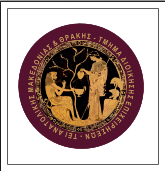 eBusiness & Digital Marketing (4&5)
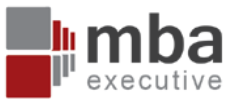 Οι τρεις βασικές επιλογές για επένδυση στα διαδικτυακά μέσα προώθησης
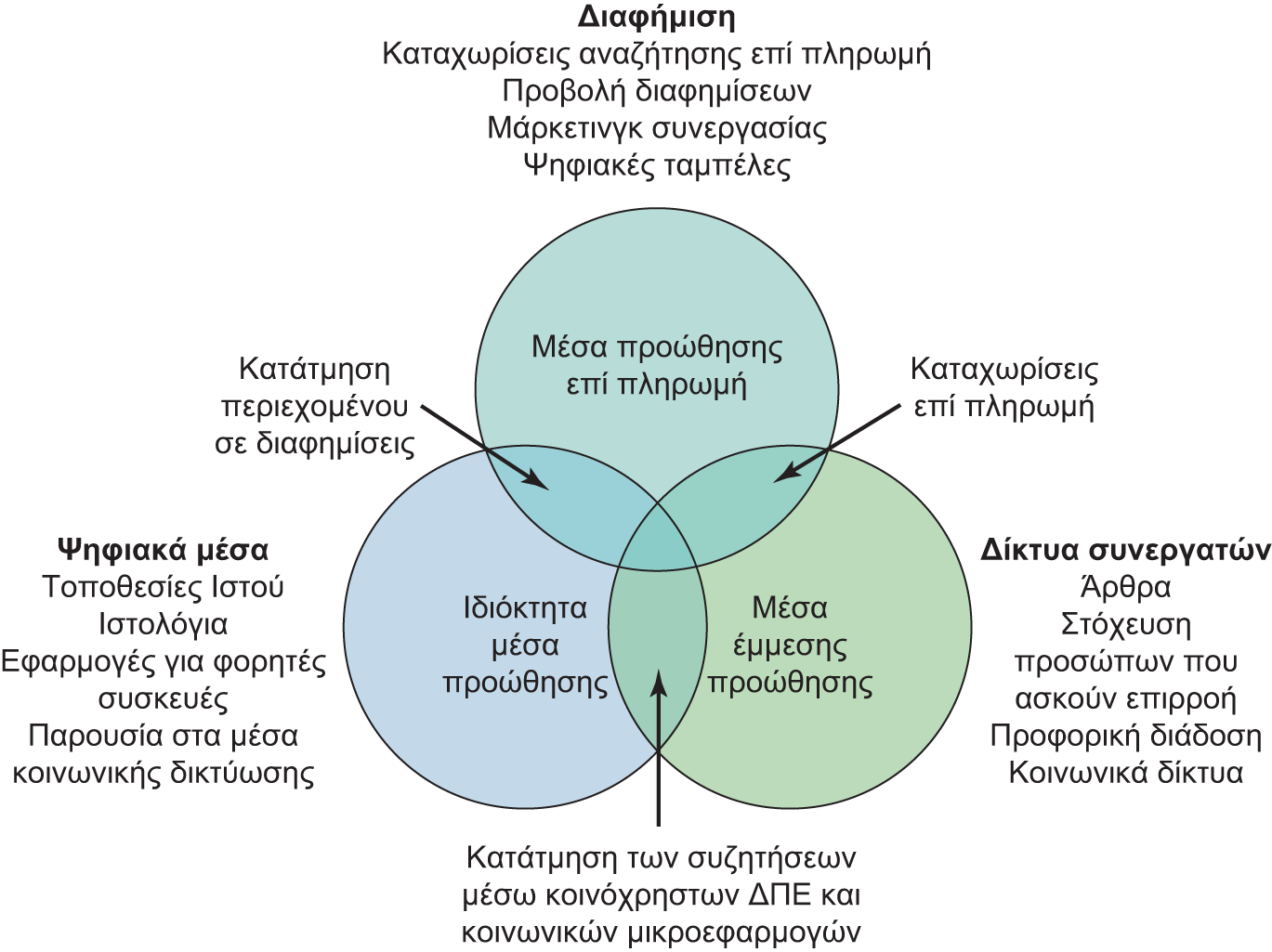 Δρ. Δημήτριος Μαδυτινός – eBusiness & Digital Marketing
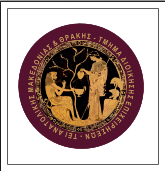 eBusiness & Digital Marketing (4&5)
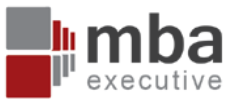 Παραδοσιακοί και ψηφιακοί τρόποι επικοινωνίας
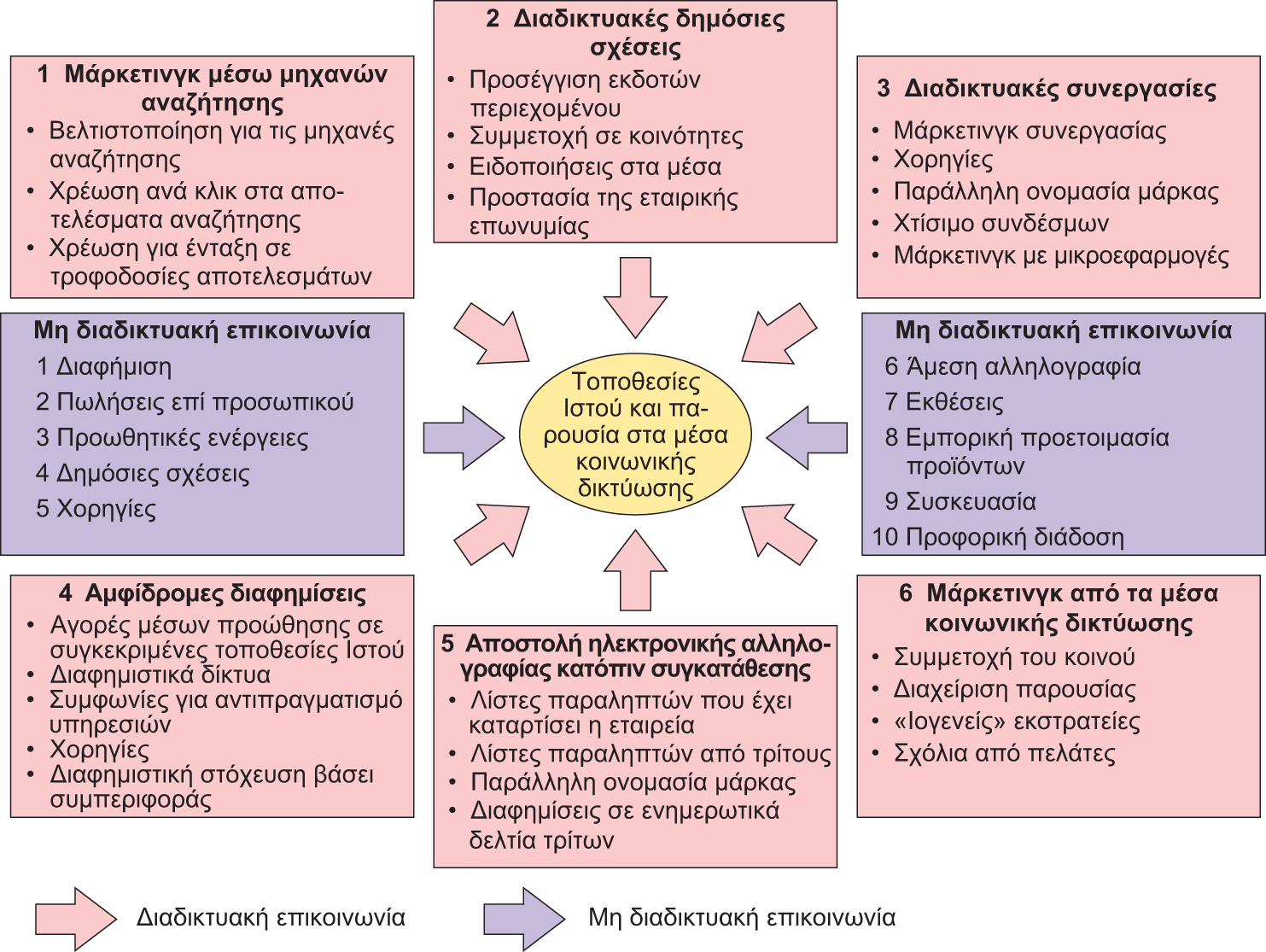 Δρ. Δημήτριος Μαδυτινός – eBusiness & Digital Marketing
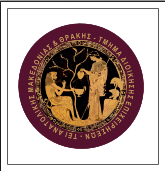 eBusiness & Digital Marketing (4&5)
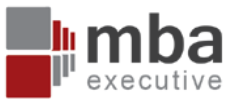 Η εξέλιξη των Τεχνολογιών του Ιστού
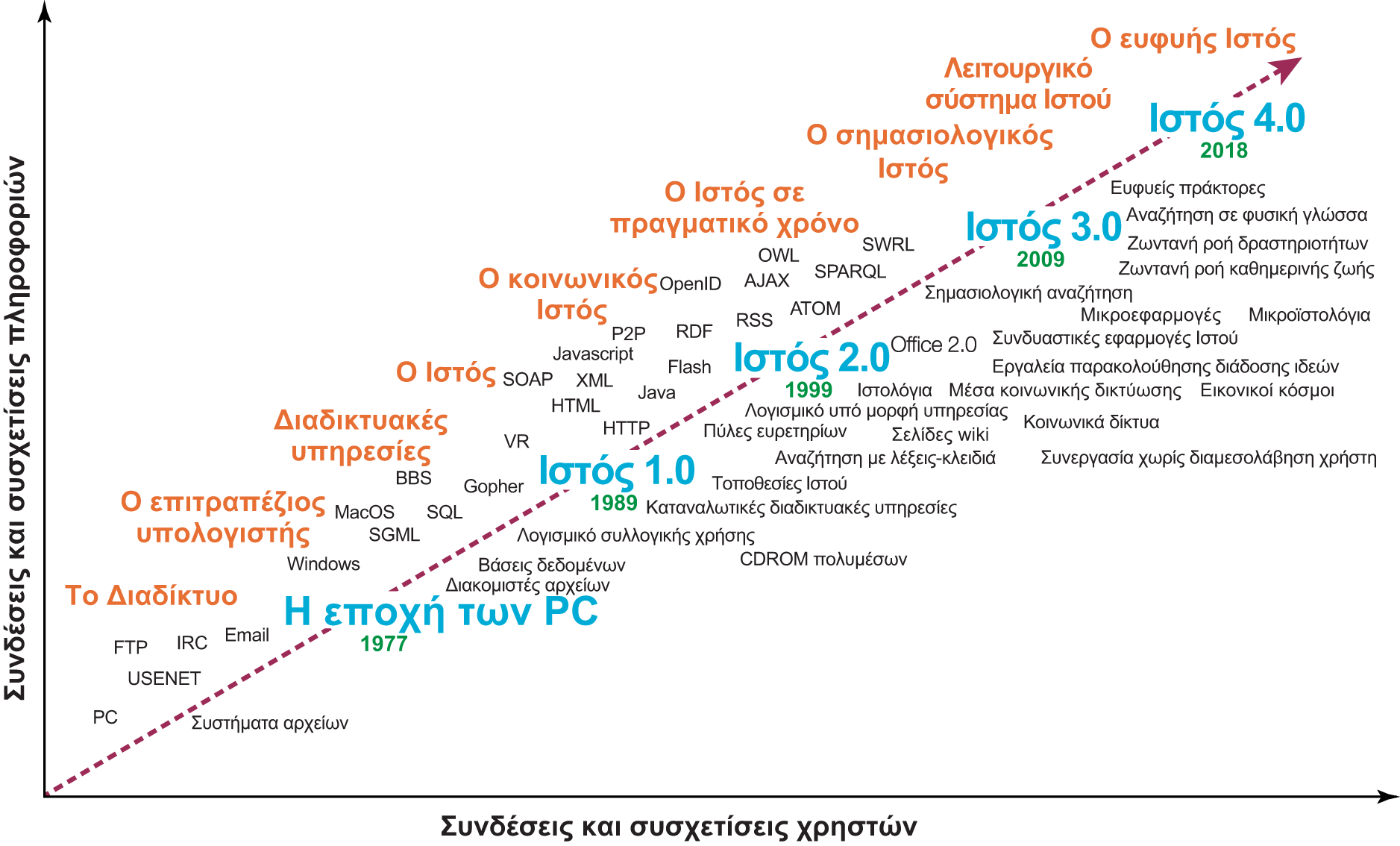 Δρ. Δημήτριος Μαδυτινός – eBusiness & Digital Marketing
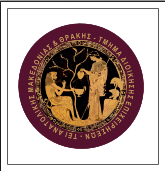 eBusiness & Digital Marketing (4&5)
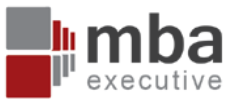 Συνοπτική παρουσίαση για συναλλαγές μεταξύ επιχειρήσεων, καταναλωτών και κρατικών οργανισμών
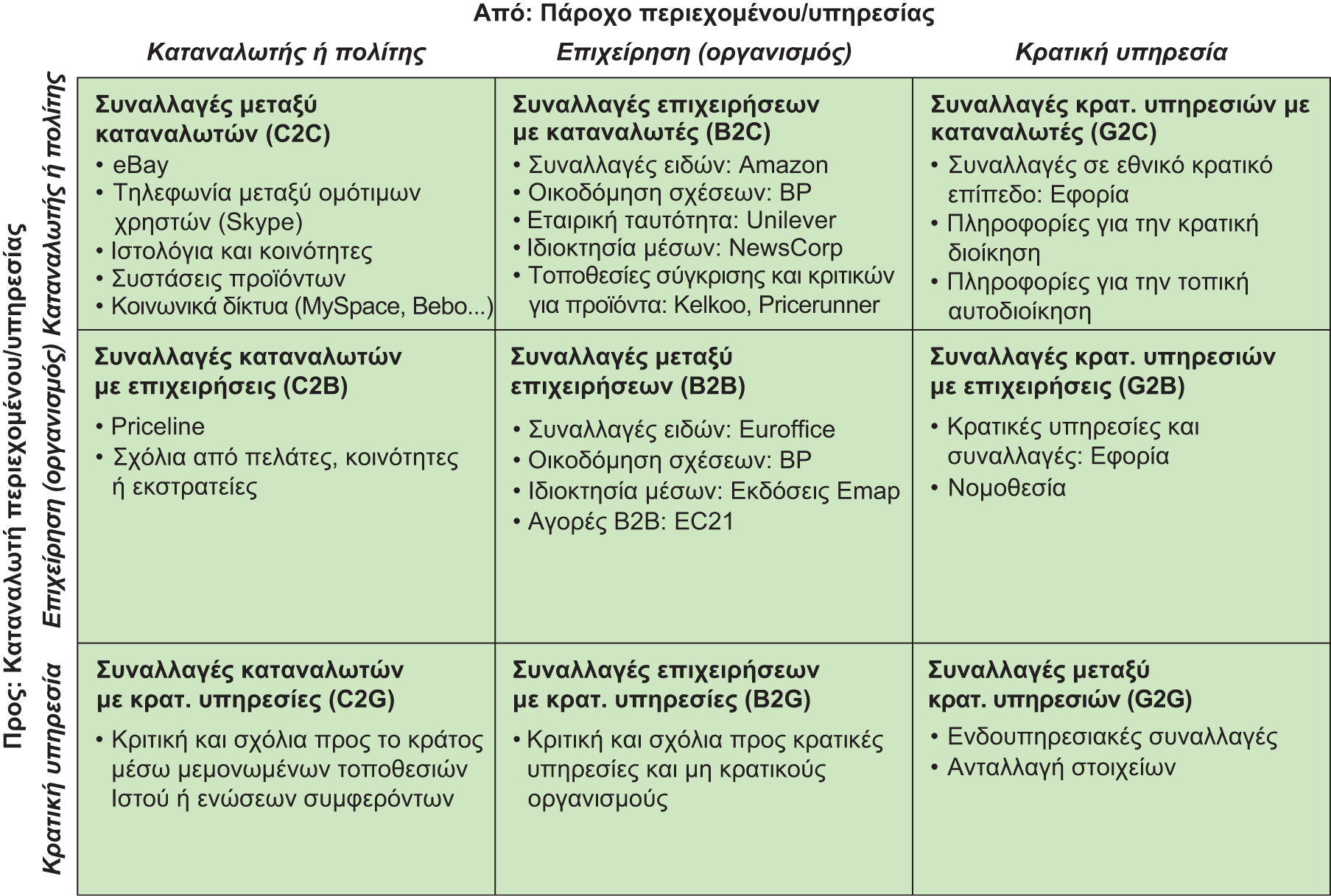 Δρ. Δημήτριος Μαδυτινός – eBusiness & Digital Marketing
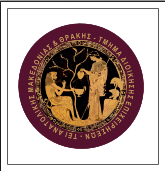 eBusiness & Digital Marketing (4&5)
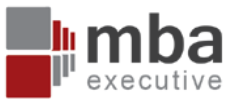 Ένα απλό μοντέλο βαθμίδων για το ηλεκτρονικό εμπόριο αγορών και πωλήσεων
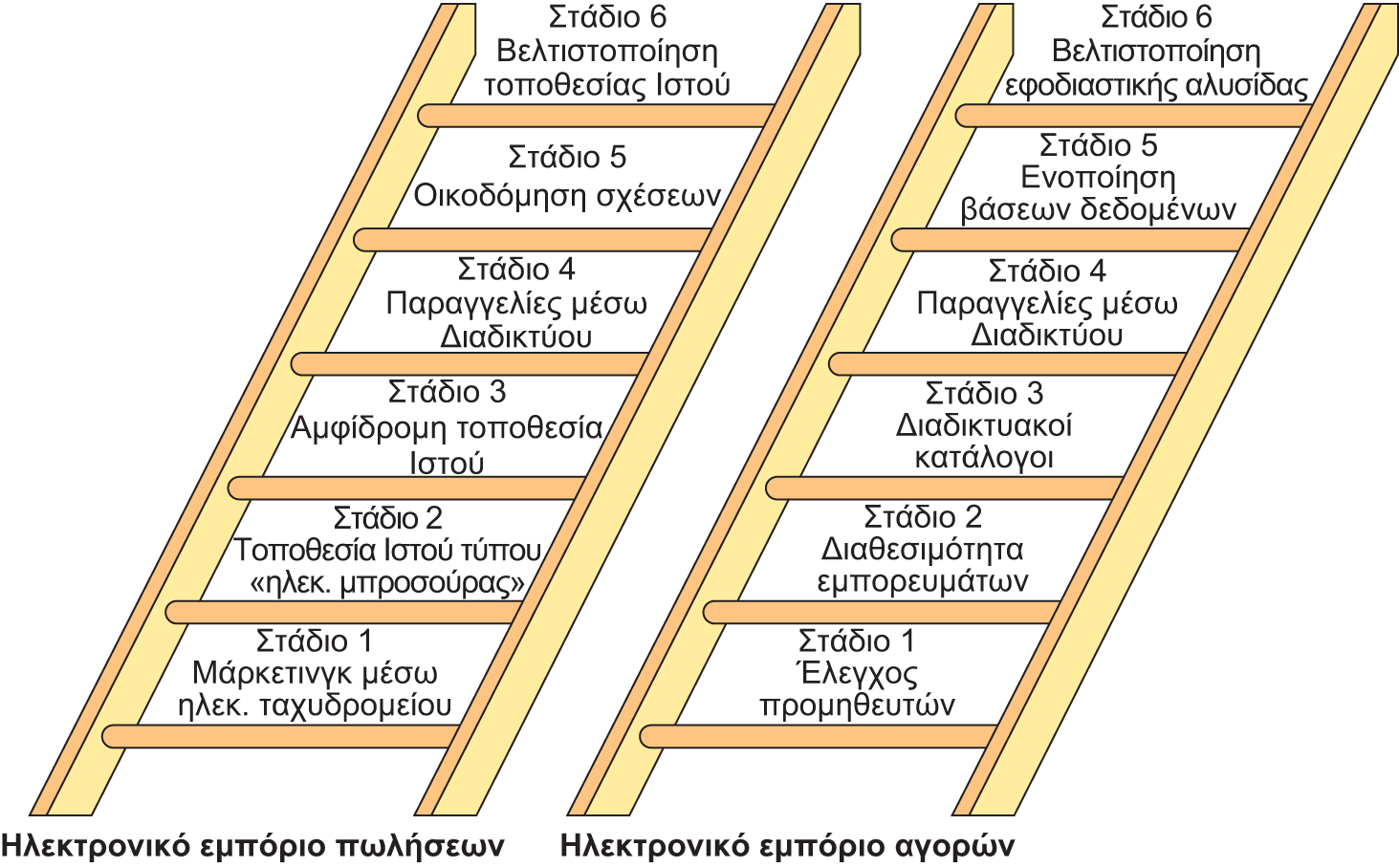 Δρ. Δημήτριος Μαδυτινός – eBusiness & Digital Marketing
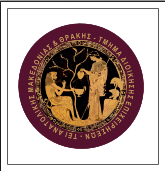 eBusiness & Digital Marketing (4&5)
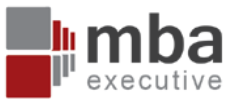 Ευκαιρίες στο Ψηφιακό Επιχειρείν
Απήχηση/εμβέλεια
Πάνω από 2 δισεκατομμύρια χρήστες παγκοσμίως
Επαφή με εκατομμύρια προϊόντα
Αφθονία
Αναλυτικές πληροφορίες προϊόντων σε 20 και πλέον δισεκατομμύρια σελίδες, που βρίσκονται στο ευρετήριο της Google. Ιστολόγια, βίντεο, τροφοδοσίες δεδομένων…
Εξατομικευμένα μηνύματα για χρήστες
Δεσμοί συνεργασίας
Οι συνεργασίες είναι κλειδί στη δικτυωμένη οικονομία της εποχής μας.
Δρ. Δημήτριος Μαδυτινός – eBusiness & Digital Marketing
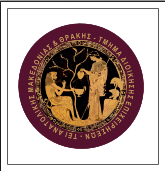 eBusiness & Digital Marketing (4&5)
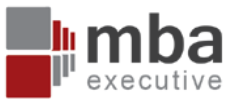 Ωφέλη στο Ψηφιακό Επιχειρείν
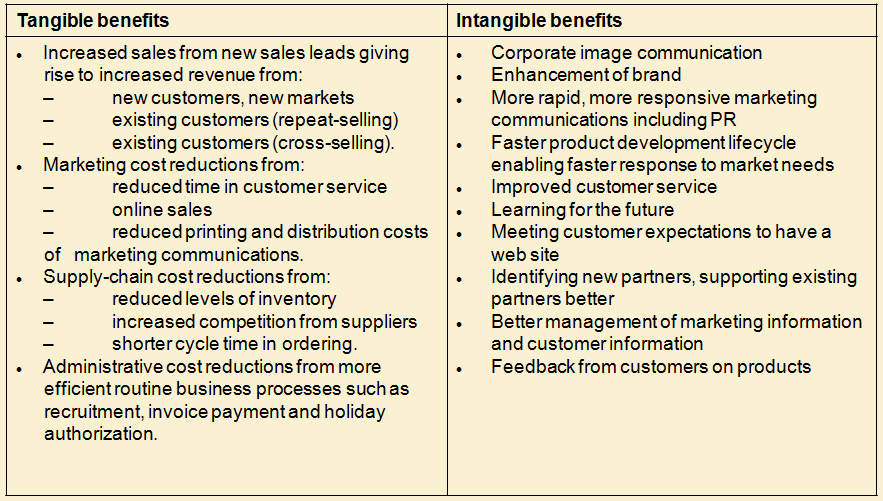 Δρ. Δημήτριος Μαδυτινός – eBusiness & Digital Marketing
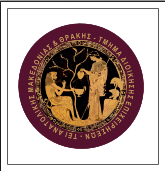 eBusiness & Digital Marketing (4&5)
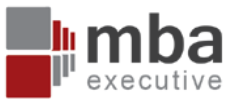 Κίνδυνοι στο διαδίκτυο
Διακοπή λειτουργίας ολόκληρης της τοποθεσίας Ιστού ή ορισμένων ηλεκτρονικών διεργασιών της
Επίθεση ασφάλειας, π.χ. άρνηση εξυπηρέτησης (DoS), υφαρπαγή περιεχομένου (hijacking)
Παρουσίαση λανθασμένου περιεχομένου στον επισκέπτη της τοποθεσίας Ιστού
Δρ. Δημήτριος Μαδυτινός – eBusiness & Digital Marketing
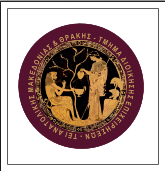 eBusiness & Digital Marketing (4&5)
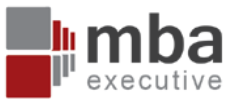 Παράγοντες κόστους/αποδοτικότητας και παράγοντες ανταγωνιστικότητας
Παράγοντες κόστους/αποδοτικότητας
Αύξηση της ταχύτητας προμήθειας εφοδίων
Αύξηση της ταχύτητας αποστολής των αγαθών
Μείωση κόστους πωλήσεων και αγορών
Μείωση λειτουργικού κόστους
Παράγοντες ανταγωνιστικότητας
Ζήτηση από τους καταναλωτές
Βελτίωση της γκάμας και της ποιότητας των παρεχόμενων υπηρεσιών
Αποφυγή απώλειας μεριδίου αγοράς προς όφελος επιχειρήσεων που ήδη εφαρμόζουν το ηλεκτρονικό εμπόριο
Δρ. Δημήτριος Μαδυτινός – eBusiness & Digital Marketing
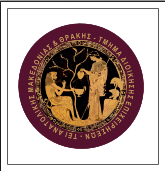 eBusiness & Digital Marketing (4&5)
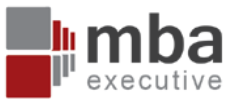 Ανάλυση αγοράς για δραστηριότητες  ηλεκτρονικού εμπορίου – Διδακτικά Πορίσματα
Πραγματοποίηση, ως μέρος της ανάπτυξης μιας στρατηγικής, μιας ανάλυσης της διαδικτυακής αγοράς με την οποία θα αξιολογηθεί η χρήση της ψηφιακής τεχνολογίας και των ψηφιακών μέσων από τους ανταγωνιστές, τους πελάτες και τους μεσάζοντες
Προσδιορισμός των κύριων επιχειρηματικών μοντέλων και των μοντέλων αγοράς για τις ηλεκτρονικές επικοινωνίες και συναλλαγές
Αξιολόγηση της αποτελεσματικότητας των επιχειρηματικών μοντέλων και των μοντέλων εσόδων των διαδικτυακών επιχειρήσεων, και ειδικά των νεοφυών
Δρ. Δημήτριος Μαδυτινός – eBusiness & Digital Marketing
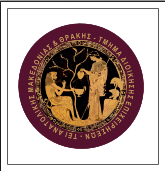 eBusiness & Digital Marketing (4&5)
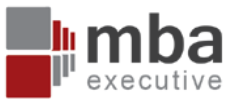 Ανάλυση αγοράς για δραστηριότητες  ηλεκτρονικού εμπορίου – Θέματα Διοίκησης
Ποιες είναι οι επιπτώσεις των αλλαγών στις δομές της αγοράς όσον αφορά τον τρόπο με τον οποίο συναλλασσόμαστε με πελάτες και άλλους συνεργάτες;
Ποια επιχειρηματικά μοντέλα και μοντέλα εσόδων πρέπει να εξετάσουμε προκειμένου να εκμεταλλευτούμε το Διαδίκτυο;
Ποια είναι η σπουδαιότητα των ηλεκτρονικών μεσαζόντων και των κομβικών σημείων της αγοράς για την επιχείρησή μας και σε ποιες ενέργειες θα πρέπει να προχωρήσουμε για να συνεργαστούμε με αυτούς τους μεσάζοντες;
Δρ. Δημήτριος Μαδυτινός – eBusiness & Digital Marketing
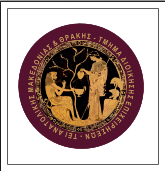 eBusiness & Digital Marketing (4&5)
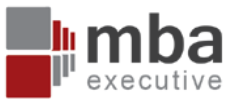 Το περιβάλλον στο οποίο παρέχονται οι υπηρεσίες του ψηφιακού επιχειρείν
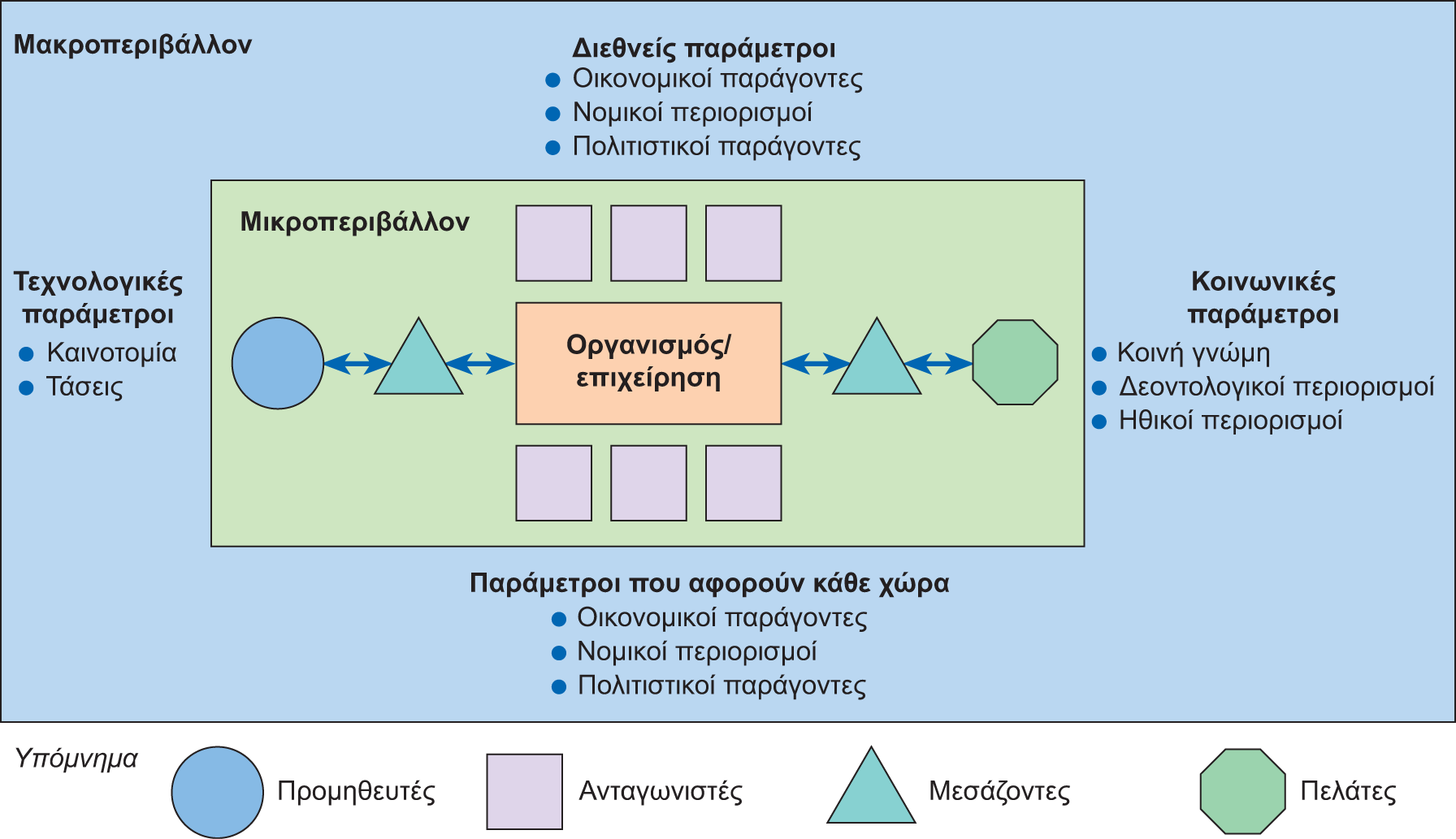 Δρ. Δημήτριος Μαδυτινός – eBusiness & Digital Marketing
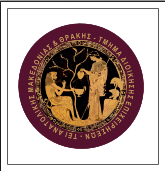 eBusiness & Digital Marketing (4&5)
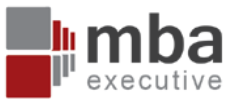 Το περιβάλλον στο οποίο παρέχονται οι υπηρεσίες του ψηφιακού επιχειρείν
Πελάτες (εταιρικοί)- ποιες υπηρεσίες παρέχουν μέσω των τοποθεσιών τους στον Ιστό, στις οποίες η δική σας εταιρεία μπορεί να τους υποστηρίξει;
Ανταγωνιστές - απαιτείται συγκριτική αξιολόγηση προκειμένου να εξεταστούν οι διαδικτυακές υπηρεσίες που προσφέρουν -έχουν ανταγωνιστικό πλεονέκτημα;
Μεσάζοντες—οι υφιστάμενοι μεσάζοντες, ή και οι νεοεμφανιζόμενοι, προσφέρουν προϊόντα ή υπηρεσίες των ανταγωνιστών σας, χωρίς να εκπροσωπούν τη δική σας εταιρεία;
Δρ. Δημήτριος Μαδυτινός – eBusiness & Digital Marketing
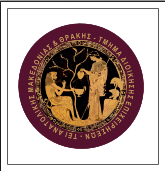 eBusiness & Digital Marketing (4&5)
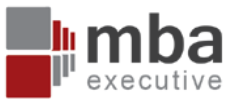 Το περιβάλλον στο οποίο παρέχονται οι υπηρεσίες του ψηφιακού επιχειρείν
Προμηθευτές—προσφέρουν άλλες μεθόδους προμηθειών στους ανταγωνιστές σας, οι οποίοι έτσι αποκτούν ανταγωνιστικό πλεονέκτημα;
Μακροπεριβάλλον
Κοινωνία—ποια είναι η επικρατούσα άποψη, από ηθικής και δεοντολογικής πλευράς, σχετικά με τη διακράτηση προσωπικών στοιχείων;
Εθνική νομοθεσία, διεθνής νομοθεσία—ποιοι είναι οι τοπικοί και παγκόσμιοι νομικοί περιορισμοί που αφορούν, για παράδειγμα, τη διακράτηση προσωπικών στοιχείων ή τη φορολογία επί των πωλήσεων;
Δρ. Δημήτριος Μαδυτινός – eBusiness & Digital Marketing
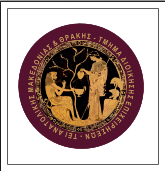 eBusiness & Digital Marketing (4&5)
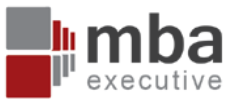 Το περιβάλλον στο οποίο παρέχονται οι υπηρεσίες του ψηφιακού επιχειρείν
Εθνικοί, διεθνείς οικονομικοί κανόνες - ποιοι είναι οι οικονομικοί περιορισμοί που αφορούν την επιχειρηματική δραστηριότητα στο εσωτερικό μιας χώρας ή σε παγκόσμιο επίπεδο;
Τεχνολογία - ποια είναι τα νέα μέσα που αναδύονται και υποβοηθούν την παροχή διαδικτυακών υπηρεσιών, όπως αλληλεπιδραστική ψηφιακή τηλεόραση και πρόσβαση μέσω κινητού τηλεφώνου;
Δρ. Δημήτριος Μαδυτινός – eBusiness & Digital Marketing
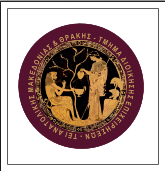 eBusiness & Digital Marketing (4&5)
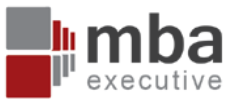 Ο χάρτης μιας διαδικτυακής αγοράς
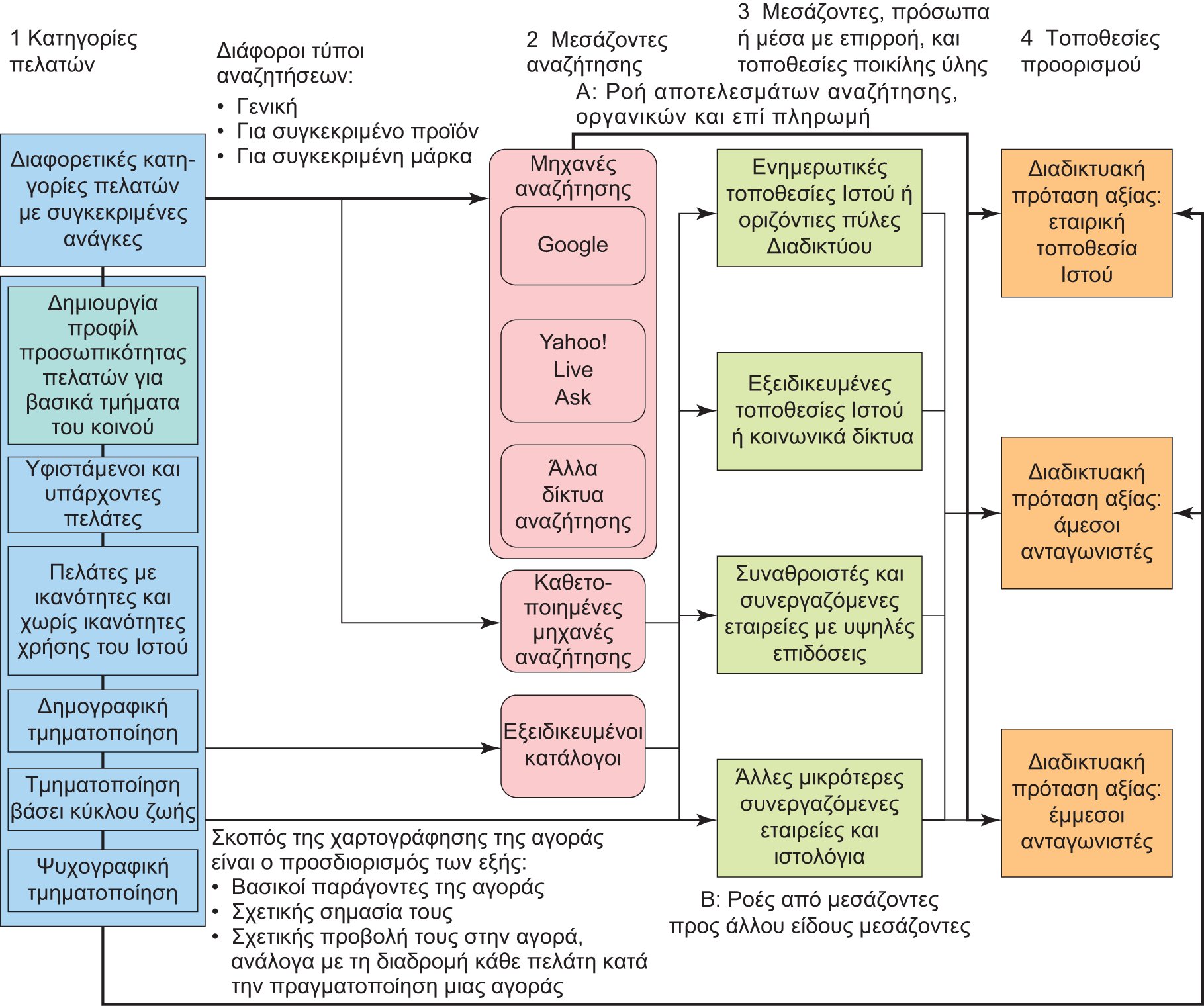 Δρ. Δημήτριος Μαδυτινός – eBusiness & Digital Marketing
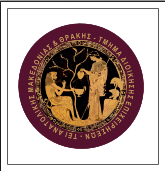 eBusiness & Digital Marketing (4&5)
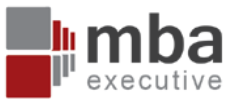 Συναλλαγές B2B και B2C μεταξύ μιας επιχείρησης, των προμηθευτών και των πελατών της
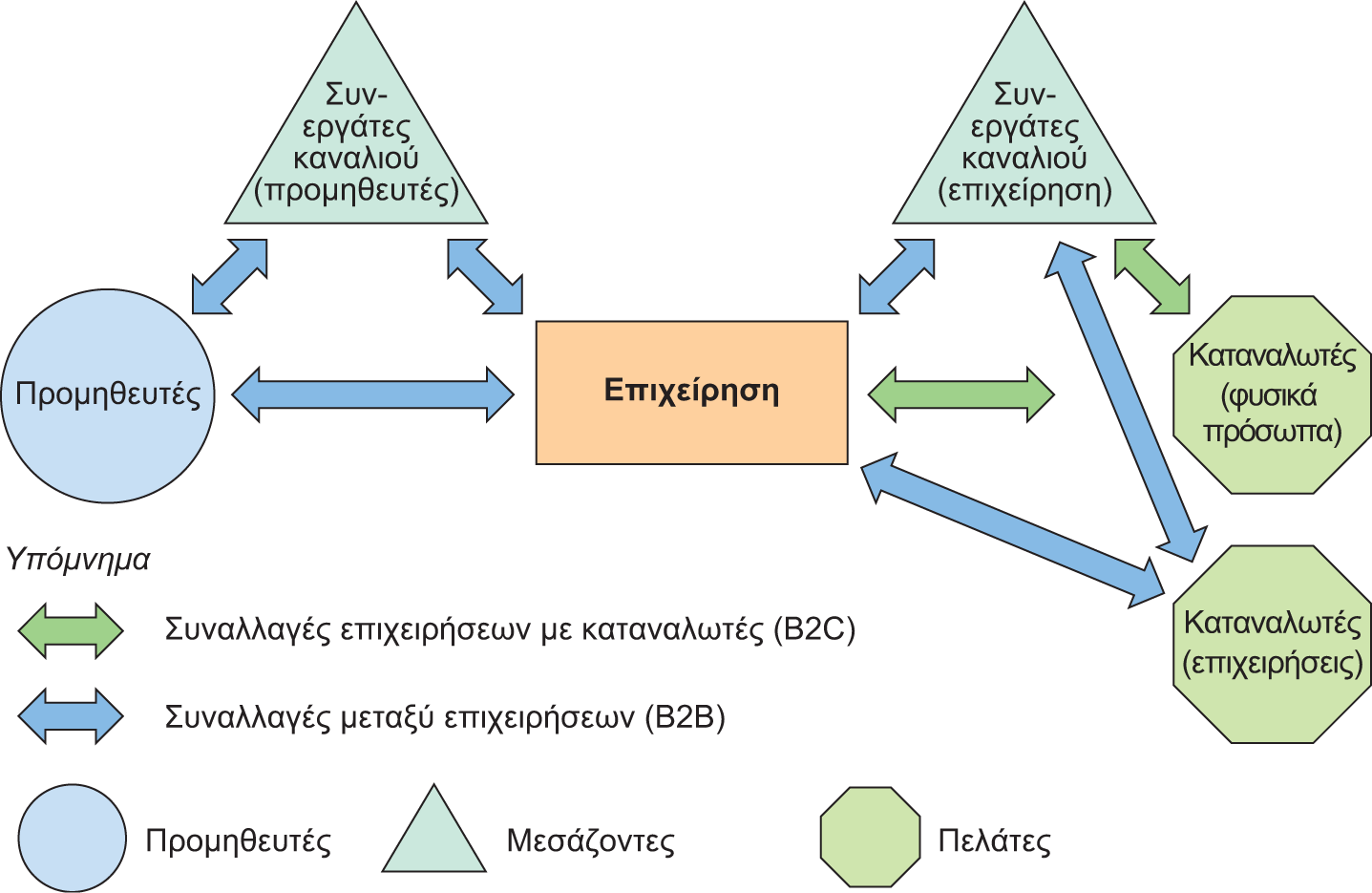 Δρ. Δημήτριος Μαδυτινός – eBusiness & Digital Marketing
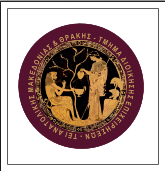 eBusiness & Digital Marketing (4&5)
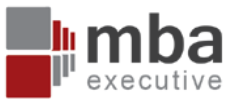 Χαρακτηριστικά γνωρίσματα δραστηριοτήτων B2B και B2C
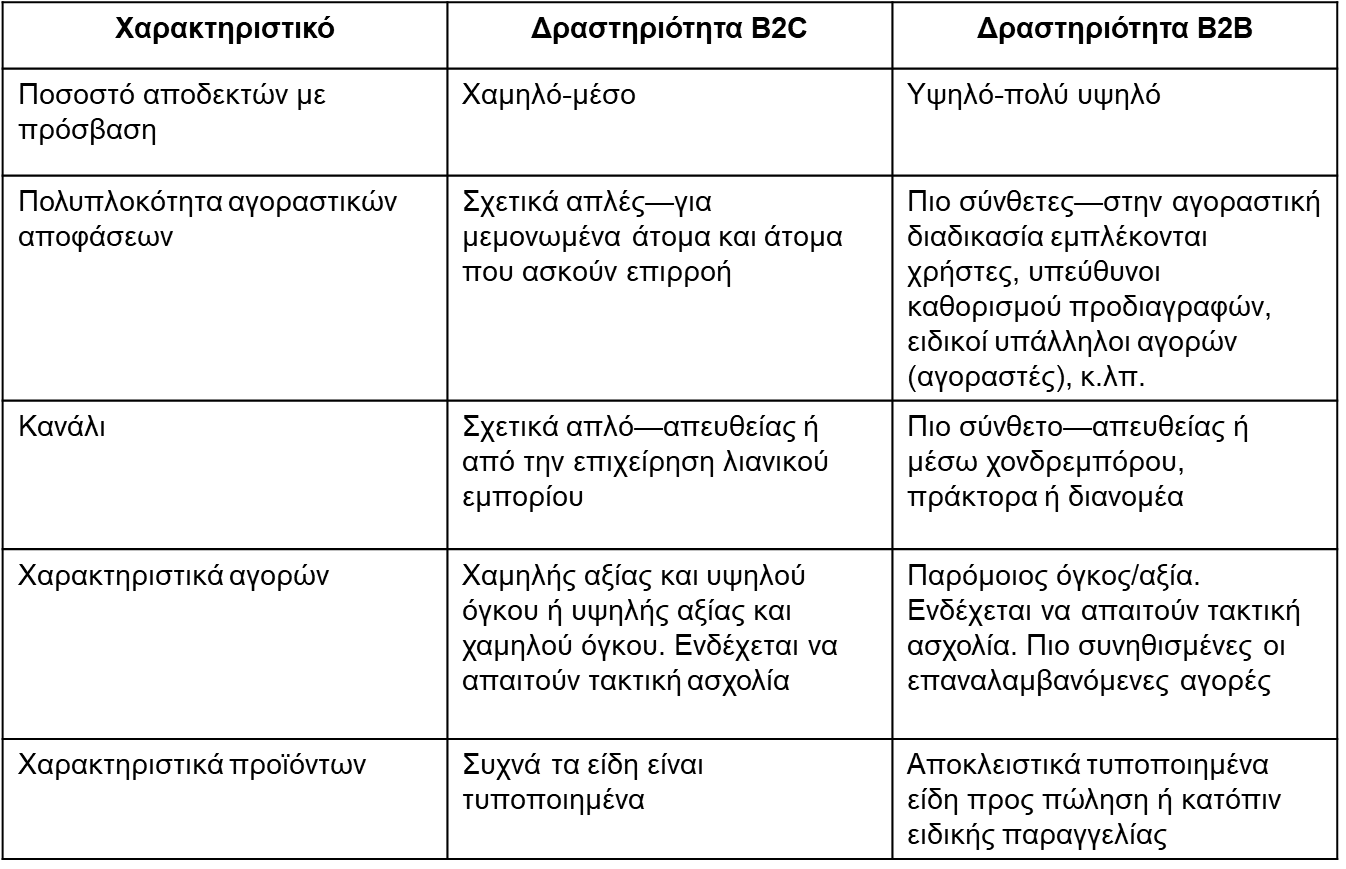 Δρ. Δημήτριος Μαδυτινός – eBusiness & Digital Marketing
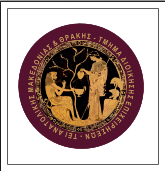 eBusiness & Digital Marketing (4&5)
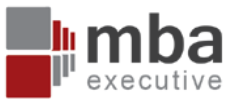 Η αποδιαμεσολάβηση ενός καναλιού διανομής καταναλωτικών ειδών
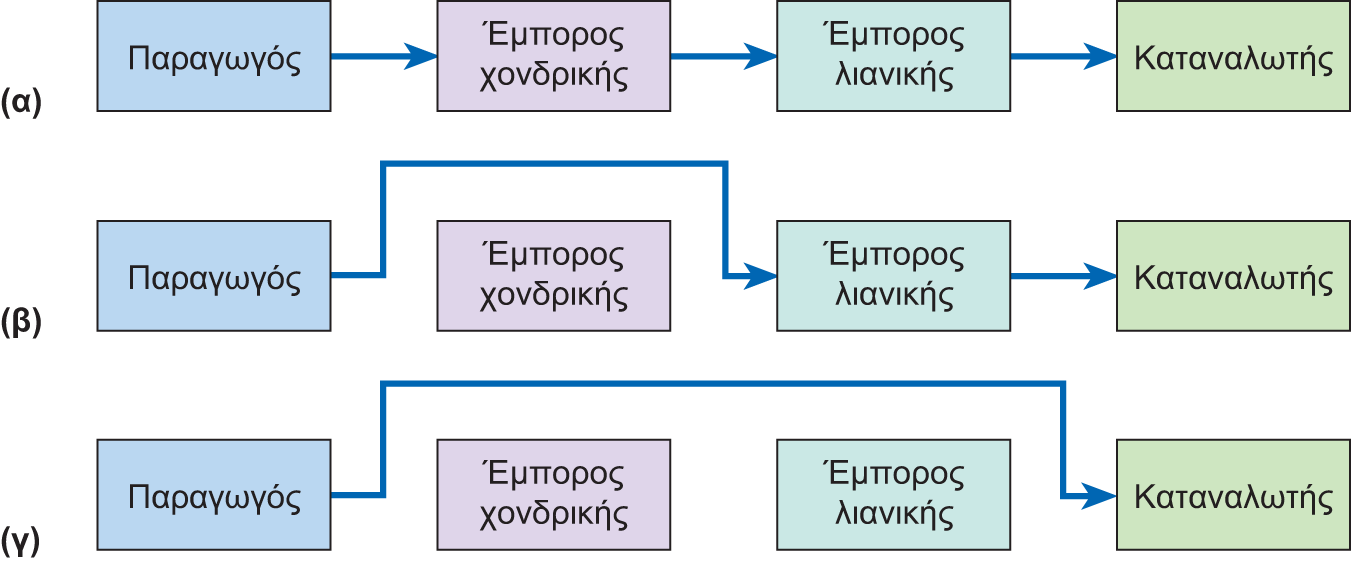 Δρ. Δημήτριος Μαδυτινός – eBusiness & Digital Marketing
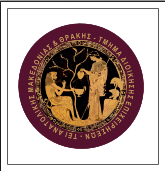 eBusiness & Digital Marketing (4&5)
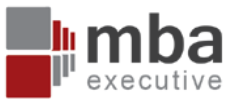 Η αποδιαμεσολάβηση και επαναδιαμεσολάβηση
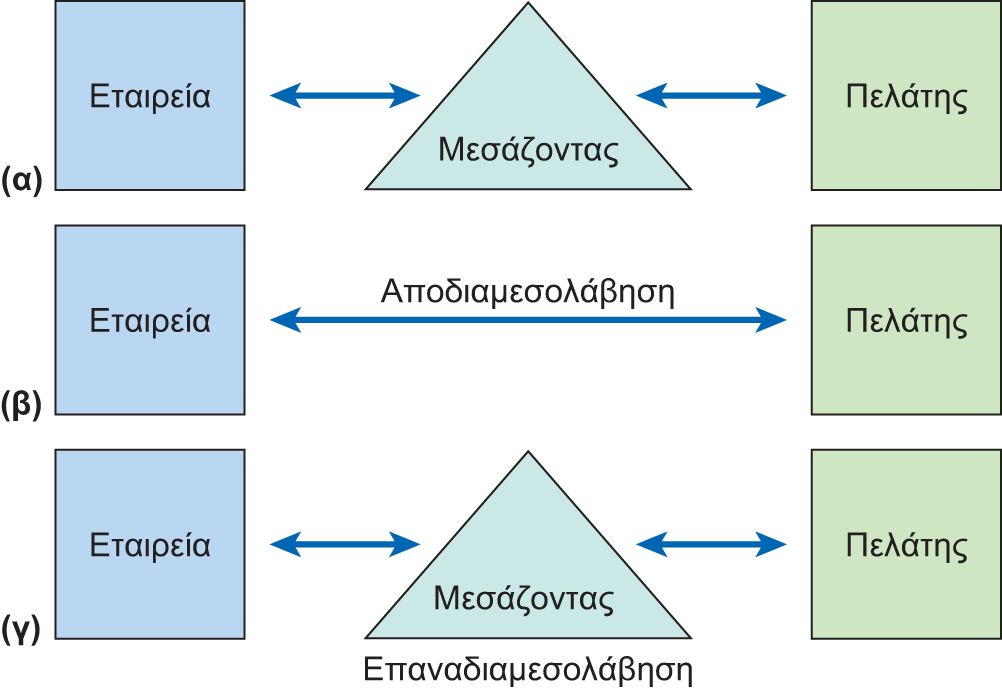 Δρ. Δημήτριος Μαδυτινός – eBusiness & Digital Marketing
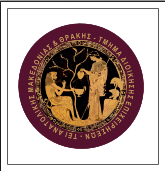 eBusiness & Digital Marketing (4&5)
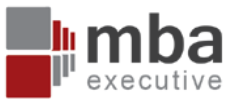 Επιχειρηματικό Μοντέλο
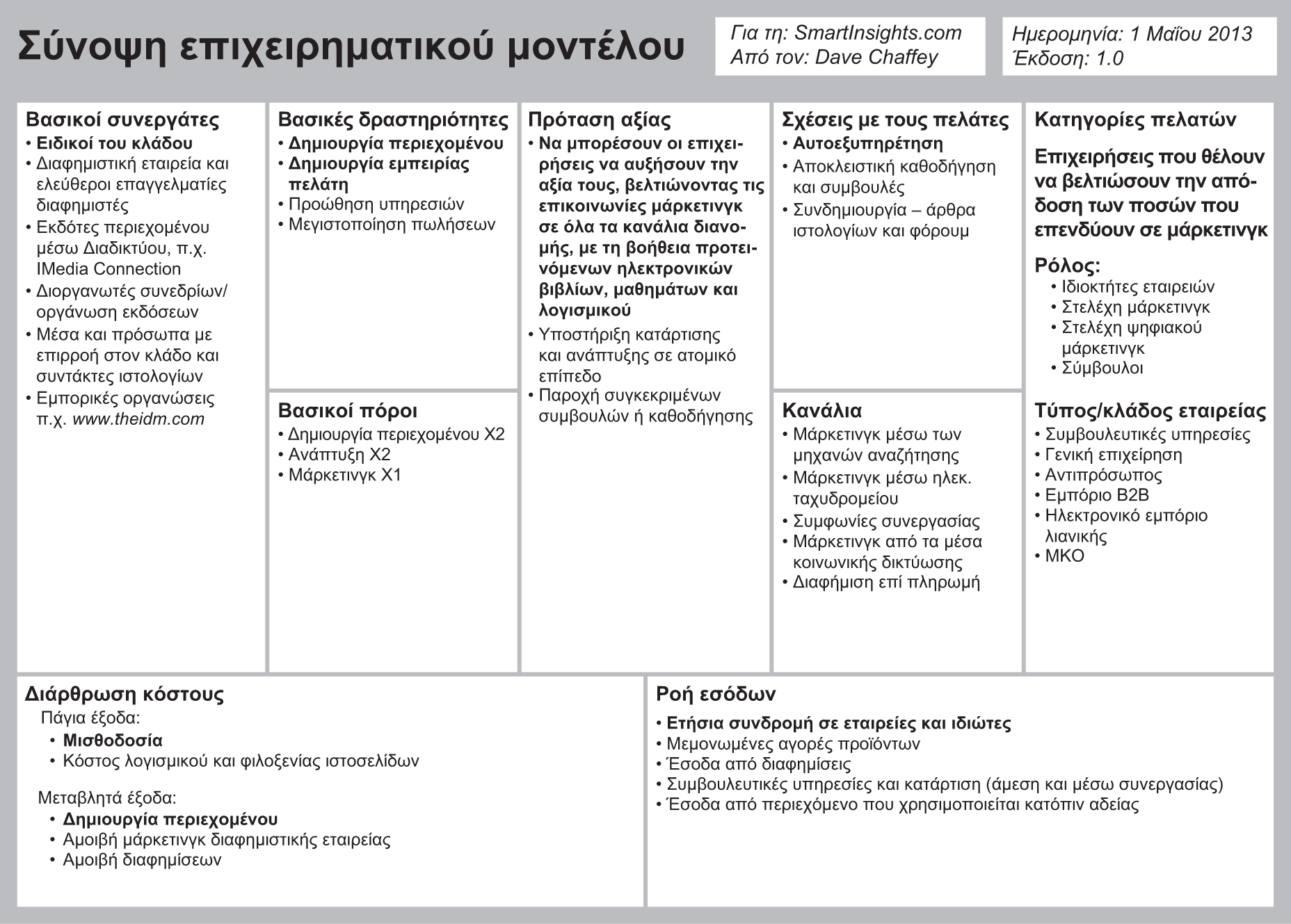 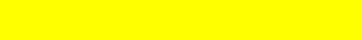 Δρ. Δημήτριος Μαδυτινός – eBusiness & Digital Marketing
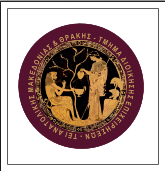 eBusiness & Digital Marketing (4&5)
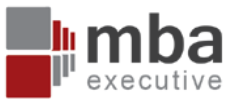 Επιχειρηματικό Μοντέλο – Εναλλακτικές Απόψεις
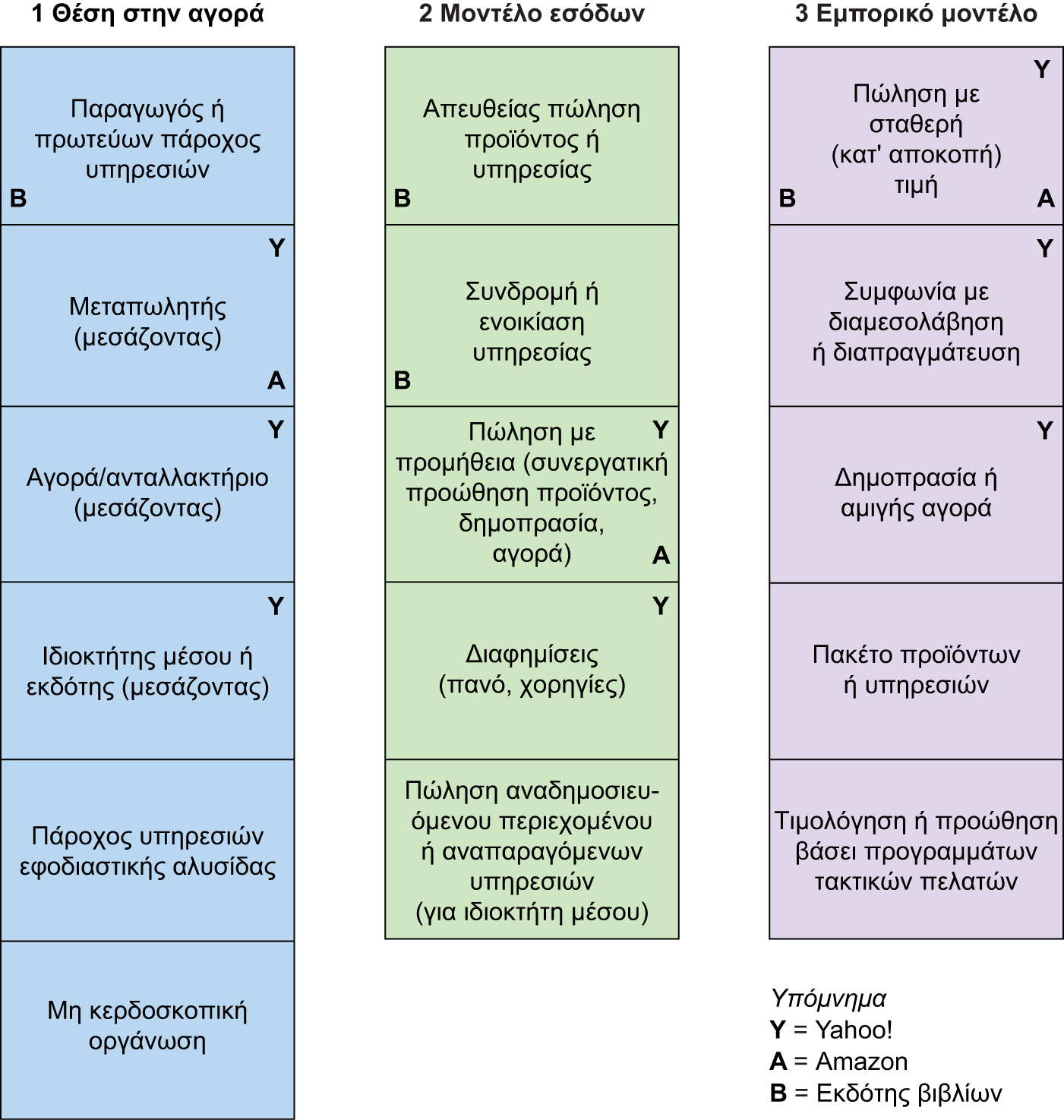 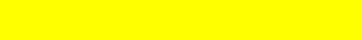 Δρ. Δημήτριος Μαδυτινός – eBusiness & Digital Marketing
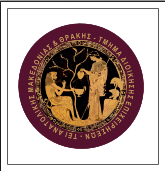 eBusiness & Digital Marketing (4&5)
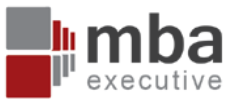 Μοντέλα εσόδων—το παράδειγμα του εκδότη περιεχομένου
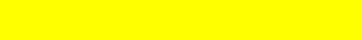 Πρόσβαση σε κείμενα με συνδρομή
Πρόσβαση σε κείμενα με πληρωμή ανά θέαση/προβολή
Προβολή διαφημιστικών με χρέωση CPM
Διαφήμιση στην τοποθεσία Ιστού με χρέωση CPC
Χορηγίες για επιμέρους ενότητες τοποθεσιών, τύπους περιεχομένου ή μικροεφαρμογές
Έσοδα από συνεργασίες μάρκετινγκ (με χρέωση είτε CPA είτε CPC)
Πρόσβαση σε δεδομένα συνδρομητών για μάρκετινγκ ηλεκτρονικού ταχυδρομείου
Πρόσβαση σε πελάτες για έρευνες αγοράς
Δρ. Δημήτριος Μαδυτινός – eBusiness & Digital Marketing
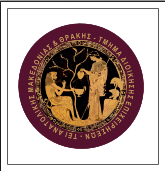 eBusiness & Digital Marketing (4&5)
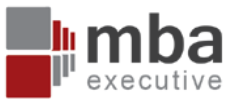 Μοντέλα εσόδων—το παράδειγμα του εκδότη περιεχομένου
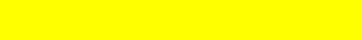 Προβολή διαφημιστικών με χρέωση CPM
Διαφήμιση στην τοποθεσία Ιστού με χρέωση CPC
Έσοδα από συνεργασίες μάρκετινγκ (με χρέωση είτε CPA είτε CPC)
Δρ. Δημήτριος Μαδυτινός – eBusiness & Digital Marketing
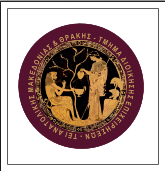 eBusiness & Digital Marketing (4&5)
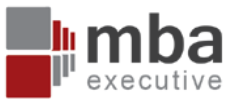 Προβολή διαφημιστικών με χρέωση CPM
Κόστος ανά χιλιάδα
Μ  … ‘mille’ ‘
Το κόστος για τον διαφημιζόμενο (ή τα έσοδα του εκδότη) ανά 1.000 εμφανίσεις μιας διαφήμισης
Κλασική μέθοδος χρέωσης διαφημίσεων την οποία χρησιμοποιούν οι ιδιοκτήτες τοποθεσιών του Ιστού
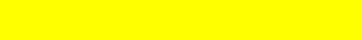 Δρ. Δημήτριος Μαδυτινός – eBusiness & Digital Marketing
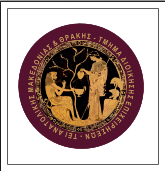 eBusiness & Digital Marketing (4&5)
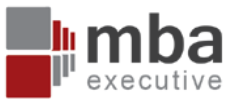 CPC
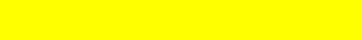 Διαφήμιση στην τοποθεσία Ιστού με χρέωση CPC
Cost per Click
Το κόστος για τον διαφημιζόμενο (ή τα έσοδα του εκδότη) για κάθε άνοιγμα ενός συνδέσμου που οδηγεί στην τοποθεσία Ιστού ενός τρίτου
Πρόκειται για διαφημίσεις κειμένου που προβάλλονται από μηχανές αναζήτησης 
Google / Adsense
25% - 35% των εσόδων της Google
Δρ. Δημήτριος Μαδυτινός – eBusiness & Digital Marketing
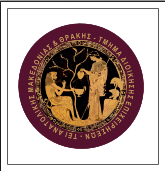 eBusiness & Digital Marketing (4&5)
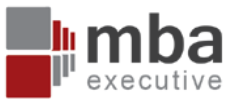 Κόστος ανά Απόκτηση
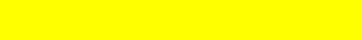 Έσοδα από συνεργασίες μάρκετινγκ (με χρέωση είτε CPA είτε CPC)
Το κόστος για τον διαφημιζόμενο (ή τα έσοδα του εκδότη) για κάθε αποτέλεσμα, όπως μια προοπτική πώλησης, ή μια πώληση, που προκύπτει μετά το άνοιγμα ενός συνδέσμου που οδηγεί στην τοποθεσία Ιστού ενός τρίτου
Βασίζονται στην Προμήθεια
Δρ. Δημήτριος Μαδυτινός – eBusiness & Digital Marketing
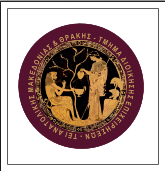 eBusiness & Digital Marketing (4&5)
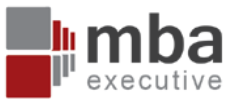 Παράδειγμα λογιστικού φύλλου για τον υπολογισμό του μοντέλου εσόδων μιας τοποθεσίας Ιστού
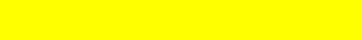 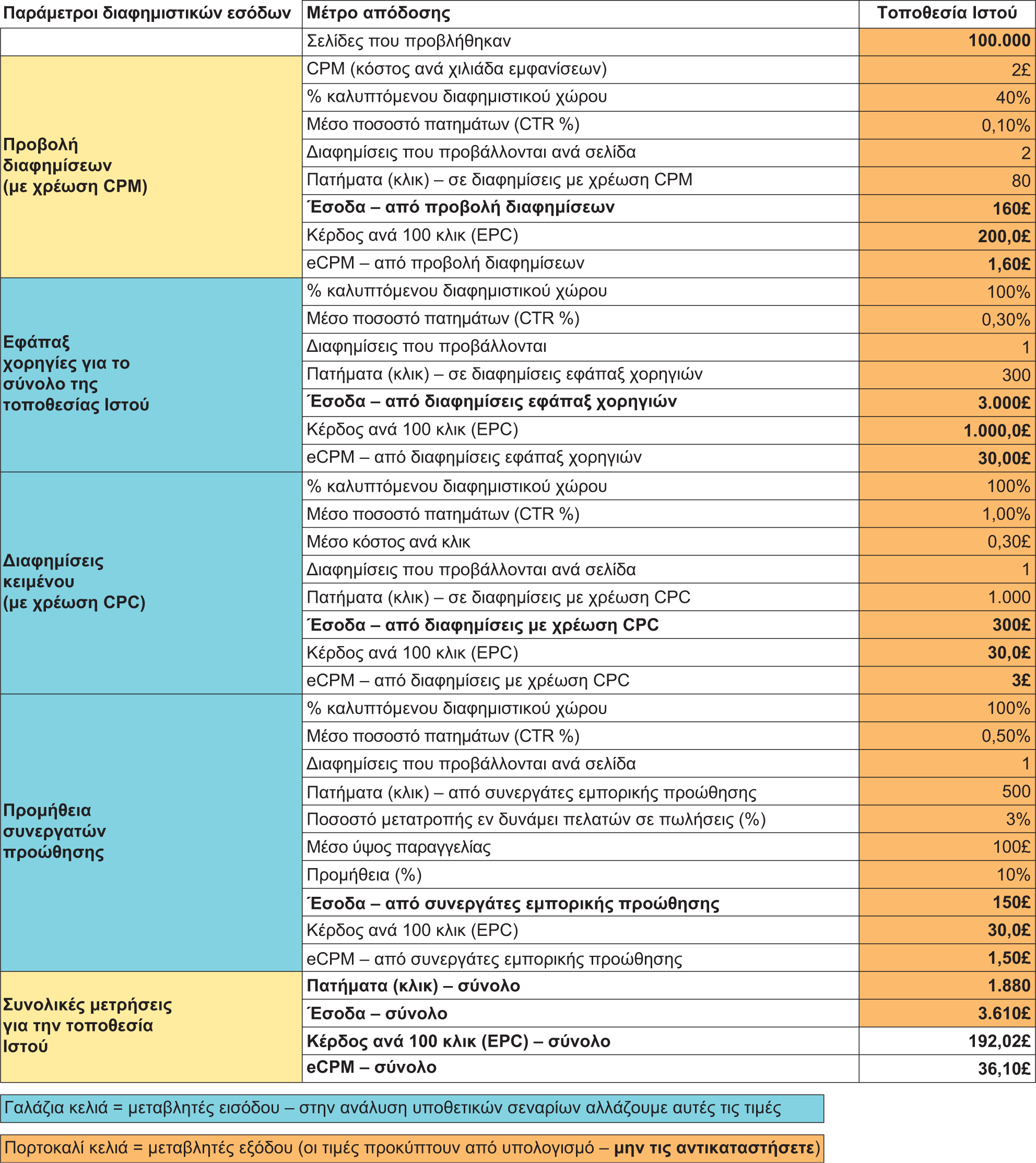 Δρ. Δημήτριος Μαδυτινός – eBusiness & Digital Marketing
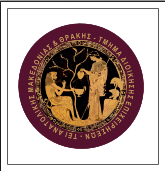 eBusiness & Digital Marketing (4&5)
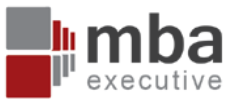 Παράδειγμα λογιστικού φύλλου για τον υπολογισμό του μοντέλου εσόδων μιας τοποθεσίας Ιστού
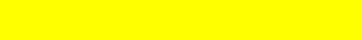 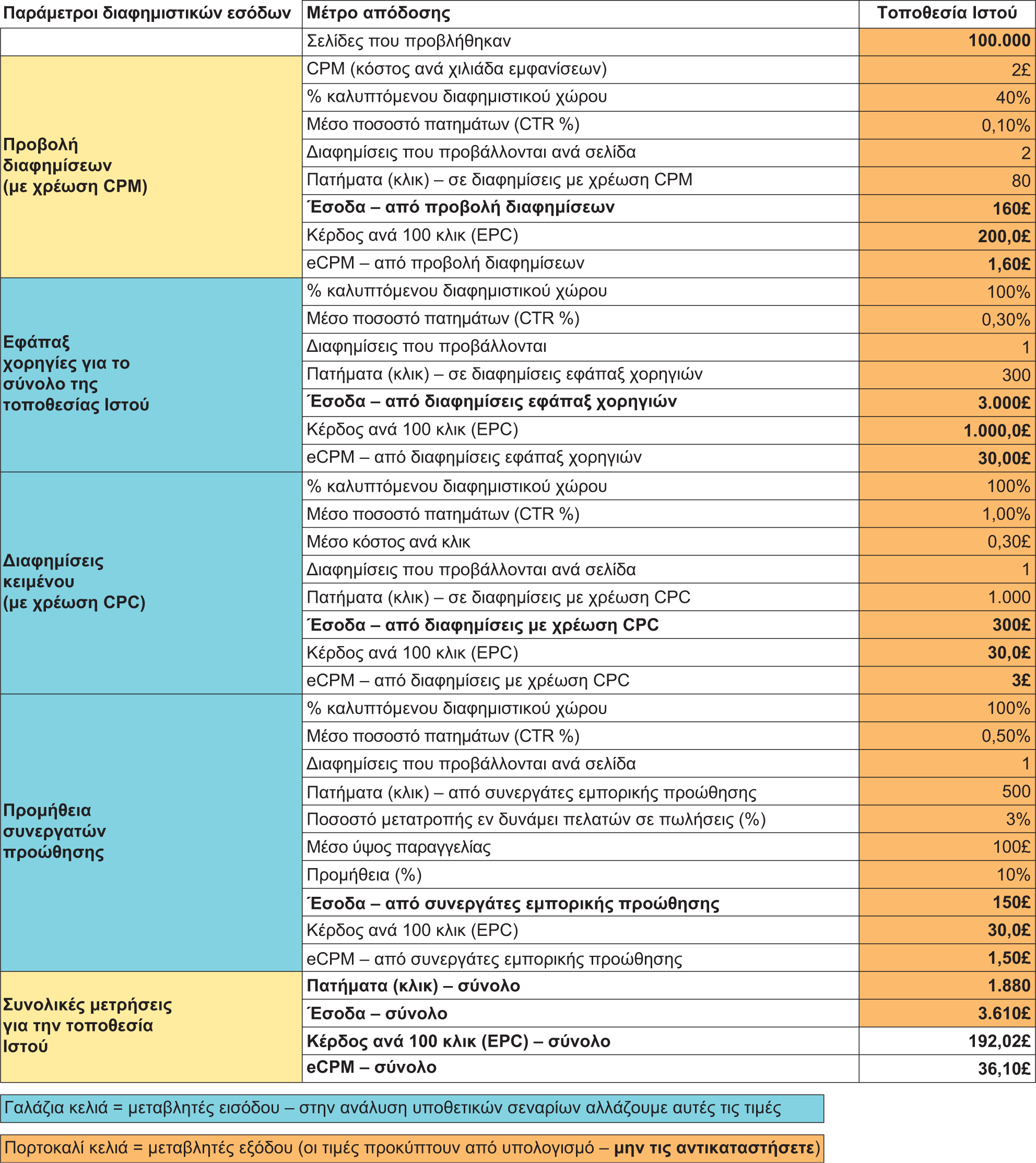 Δρ. Δημήτριος Μαδυτινός – eBusiness & Digital Marketing
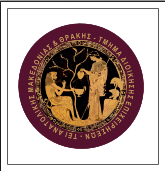 eBusiness & Digital Marketing (4&5)
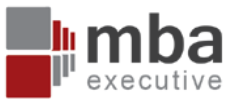 Στρατηγική…. Τι μας ενδιαφέρει…
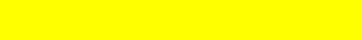 Τι μας ενδιαφέρει στις Επιχειρήσεις…
Τα Προϊόντα
Η Διανομή
Οι Ανταγωνιστές
Ο Υπάρχων Ιστότοπος
Τα τρέχοντα Πληροφοριακά Συστήματα
Δρ. Δημήτριος Μαδυτινός – eBusiness & Digital Marketing
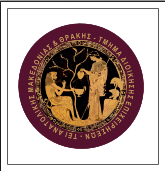 eBusiness & Digital Marketing (4&5)
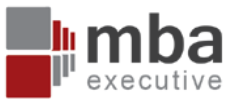 Τι μας ενδιαφέρει…
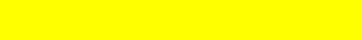 Στρατηγικά θέματα που αφορούν το ηλεκτρονικό επιχειρείν
Κλασικό εργαλείο στρατηγικής των 7Σ (7S) της McKinsey
Πτυχές που πρέπει να καλυφθούν όταν αναπτύσσουμε μια στρατηγική ηλεκτρονικού επιχειρείν
Δρ. Δημήτριος Μαδυτινός – eBusiness & Digital Marketing
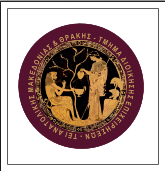 eBusiness & Digital Marketing (4&5)
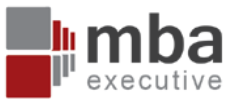 Τι μας ενδιαφέρει…
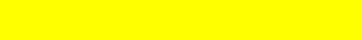 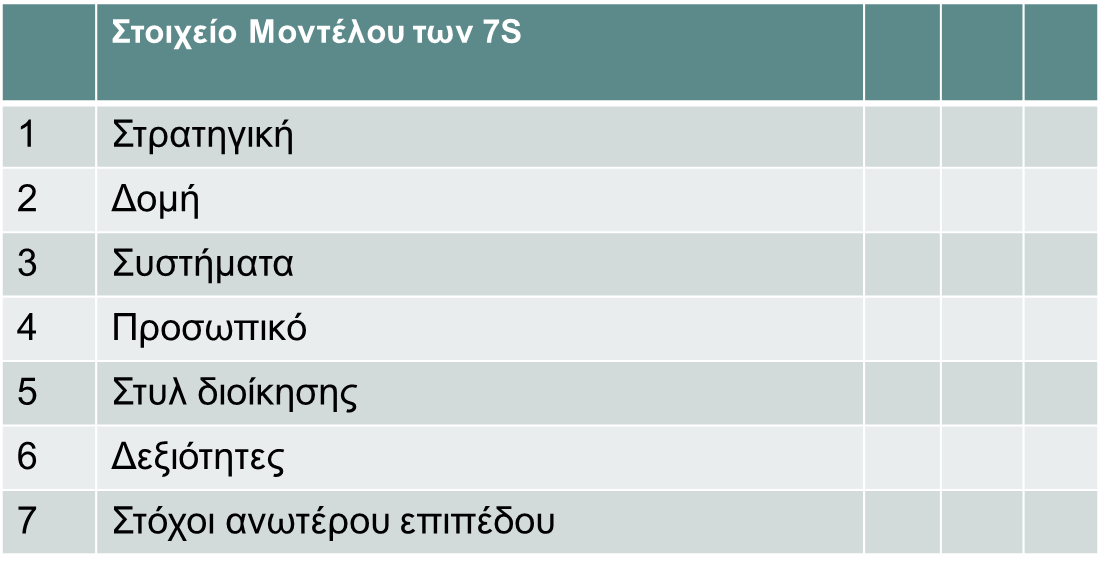 Δρ. Δημήτριος Μαδυτινός – eBusiness & Digital Marketing
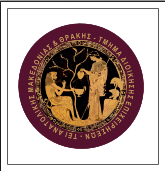 eBusiness & Digital Marketing (4&5)
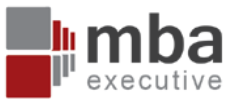 Τι μας ενδιαφέρει…
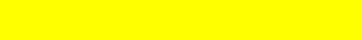 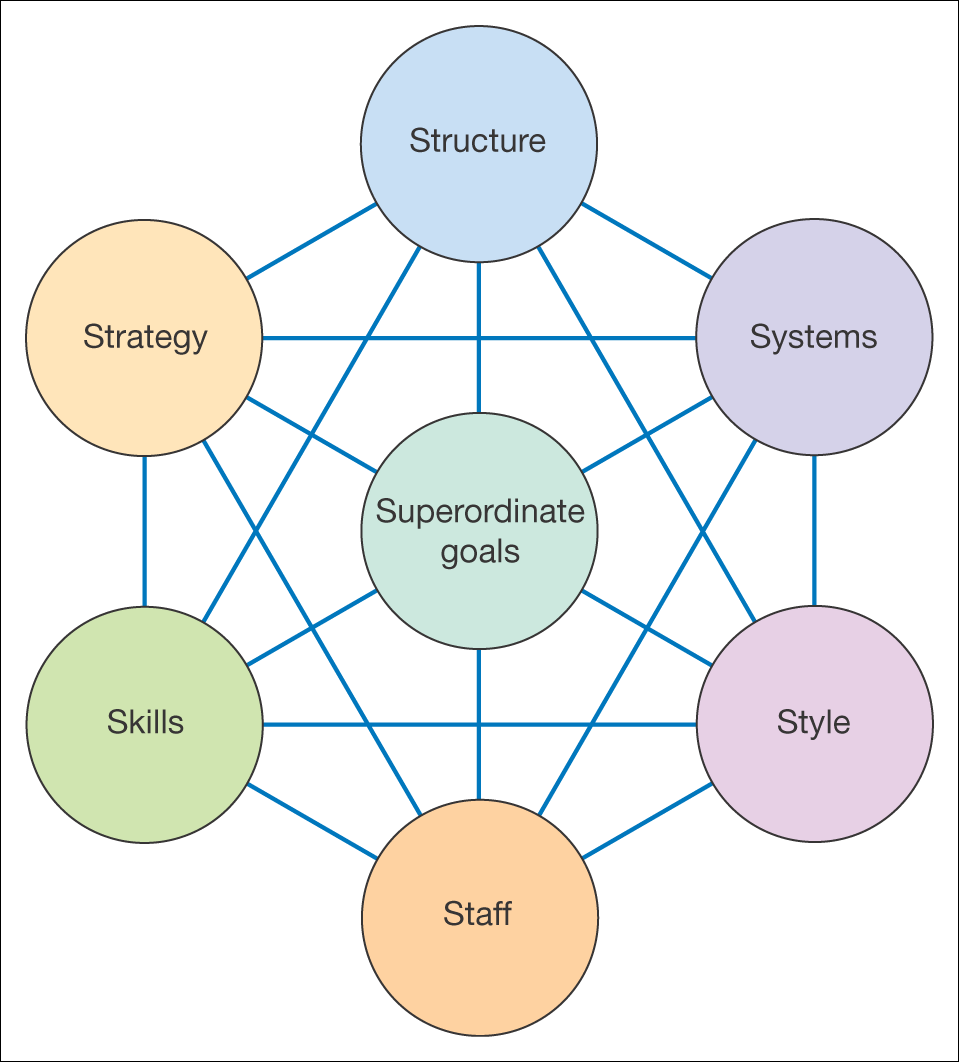 Δρ. Δημήτριος Μαδυτινός – eBusiness & Digital Marketing
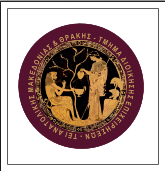 eBusiness & Digital Marketing (4&5)
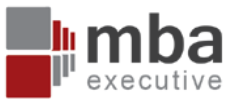 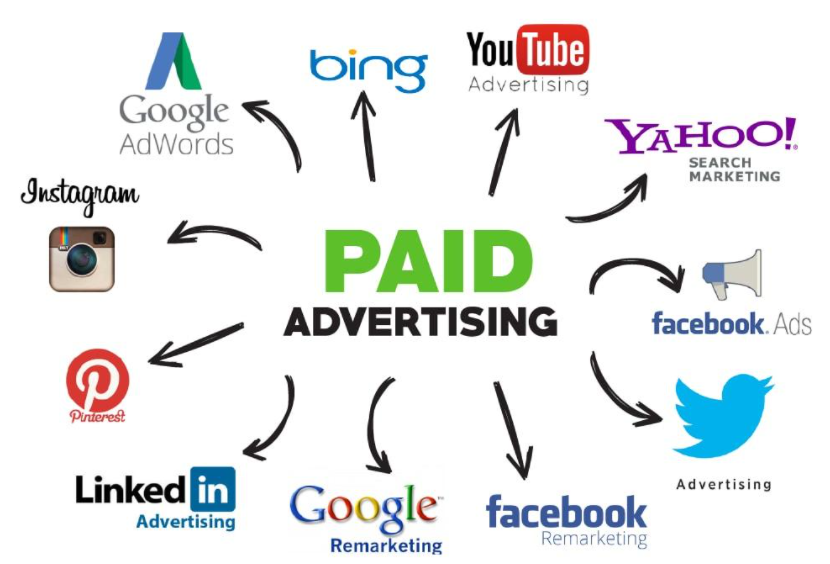 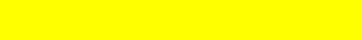 Δρ. Δημήτριος Μαδυτινός – eBusiness & Digital Marketing
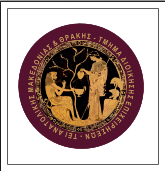 eBusiness & Digital Marketing (4&5)
paid advertising
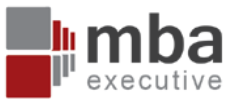 Η πληρωμένη διαφήμιση είναι κάθε είδος διαφήμισης που πρέπει να πληρώσει κανείς ώστε να πετύχει το σκοπό του
έναντι της ιδιόκτητης (owned) ή κερδισμένης (earned) διαφήμισης
οι διαφημιστές πληρώνουν τον κάτοχο του διαφημιστικού χώρου, σε αντάλλαγμα για τη χρήση αυτού του χώρου
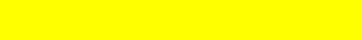 Δρ. Δημήτριος Μαδυτινός – eBusiness & Digital Marketing
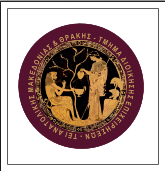 eBusiness & Digital Marketing (4&5)
paid advertising
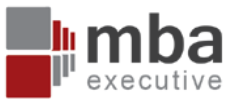 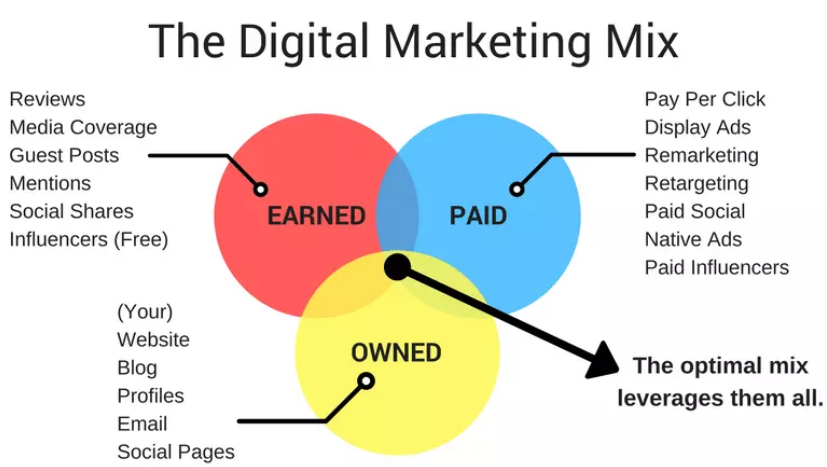 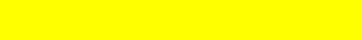 Δρ. Δημήτριος Μαδυτινός – eBusiness & Digital Marketing
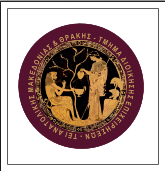 eBusiness & Digital Marketing (4&5)
paid advertising
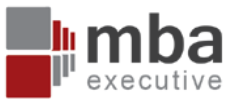 Η τιμή που καταβάλλεται για τον διαφημιστικό χώρο διευθετείται συχνά μέσω μιας διαδικασίας υποβολής προσφορών μεταξύ 
των διαφημιστών (marketers) και του κατόχου του διαφημιστικού χώρου (ad space owner)
Υπάρχουν διάφορες κατηγορίες, όπως πληρωμή ανά κλικ (PPC), πληρωμή ανά εμφάνιση (PPI) και διαφημίσεις προβολής (Display Ads).
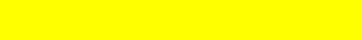 Δρ. Δημήτριος Μαδυτινός – eBusiness & Digital Marketing
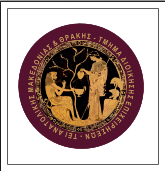 eBusiness & Digital Marketing (4&5)
paid advertising
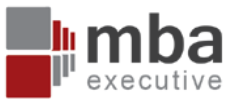 οι αποτελεσματικές καμπάνιες μάρκετινγκ αξιοποιούν όλα τα κανάλια για τη διαφήμιση
παρόλο που η πληρωμένη διαφήμιση κοστίζει περισσότερο από τις ‘ιδιόκτητες’ ή κερδισμένες διαφημίσεις
οι πληρωμένες φόρμες είναι ένας αποτελεσματικός τρόπος για να κάνουμε γνωστό το όνομα μιας εταιρείας στο ευρύ κοινό.
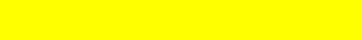 Δρ. Δημήτριος Μαδυτινός – eBusiness & Digital Marketing
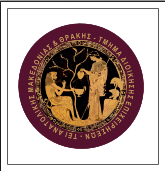 eBusiness & Digital Marketing (4&5)
paid advertising
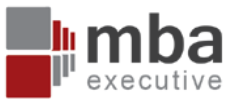 οι πληρωμένες διαφημίσεις εμφανίζονται συνήθως στους χρήστες 
στο πλάι
στις κορυφές ή
στον κάτω μέρος των ιστοσελίδων
οι διαφημιστές μπορούν να πληρώσουν περισσότερα για να εμφανίσουν τις διαφημίσεις τους σε πιο δημοφιλείς ιστότοπους για να αυξήσουν την επισκεψιμότητα (increase traffic).
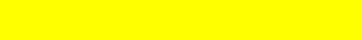 Δρ. Δημήτριος Μαδυτινός – eBusiness & Digital Marketing
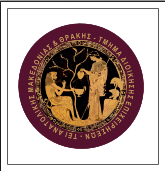 eBusiness & Digital Marketing (4&5)
paid advertising
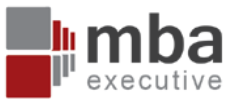 oι διαφορετικές κατηγορίες πληρωμένων διαφημίσεων - PPC, PPI και διαφημίσεις προβολής - επιτρέπουν στους διαφημιστές να προσαρμόσουν περαιτέρω τις καμπάνιες τους
η αυξανόμενη δημοτικότητα των κοινωνικών μέσων ενημέρωσης μετέτρεψε πρόσφατα ιστότοπους όπως το Facebook, το Instagram, το LinkedIn, το TikTok, σε αποτελεσματικές πλατφόρμες για πληρωμένες διαφημίσεις.
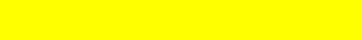 Δρ. Δημήτριος Μαδυτινός – eBusiness & Digital Marketing
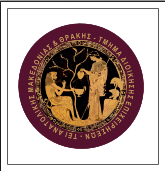 eBusiness & Digital Marketing (4&5)
paid advertising
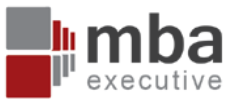 Λέγεται για το digital marketing ότι: 
“The best place to hide a dead body is on the second page of a Google search.” 
Υπάρχει κάποια αλήθεια σ’ αυτό!.
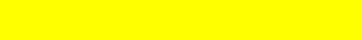 Δρ. Δημήτριος Μαδυτινός – eBusiness & Digital Marketing
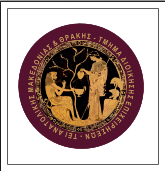 eBusiness & Digital Marketing (4&5)
paid advertising
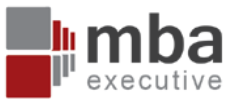 Οι εντυπώσεις (Impressions) σημαίνει ότι πληρώνουμε για προβολή
Pay-per-Click σημαίνει ότι πληρώνουμε για την αφοσίωση και συμμετοχή
Τα κανάλια εντυπώσεων συνήθως εστιάζουν περισσότερο στην ευαισθητοποίηση ή τις προβολές (διαφημίσεις προβολής, διαφημίσεις μέσω προγραμματισμού, κ.λπ.)
Τα κανάλια CPC συνήθως εστιάζουν περισσότερο στην αύξηση της επισκεψιμότητας (περισσότερο βάσει προθέσεων, δηλαδή στις περισσότερες καμπάνιες στο Facebook ή στο Google Ads)
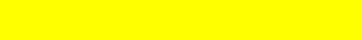 Δρ. Δημήτριος Μαδυτινός – eBusiness & Digital Marketing
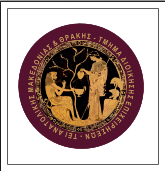 eBusiness & Digital Marketing (4&5)
Ευχαριστώ για 
την παρακολούθηση και τη συμμετοχή σας!
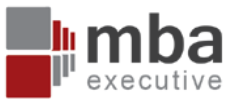 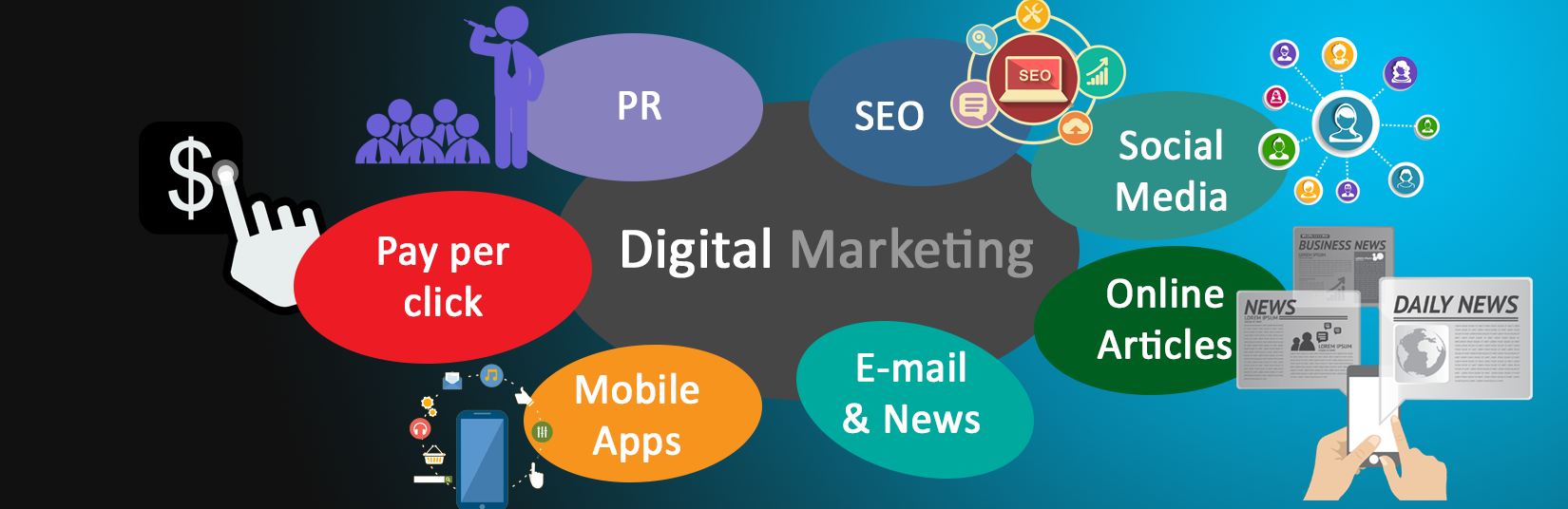 Δρ. Δημήτριος Μαδυτινός – eBusiness & Digital Marketing